HLTAID002Provide basic emergency life support
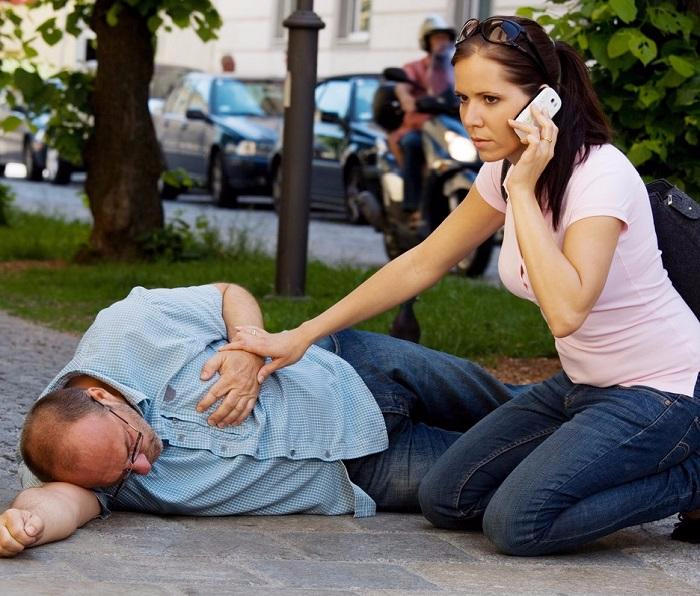 HLTAID002 Provide basic emergency life support

Respond to an emergency situation
Apply appropriate first aid procedures
Communicate details of the incident
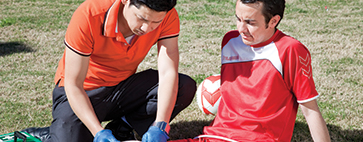 [Speaker Notes: This training course is based on the unit of competency HLTAID003 Provide First Aid.
 
This course describes the skills and knowledge required by a worker to provide a first aid response to a casualty in a range of situations including community and workplace settings.]
First Aid and Emergencies
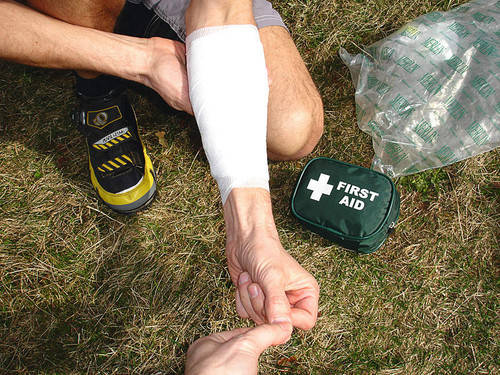 The basic principles and concepts of first aid are to: 

Save lives.
Relieve pain and suffering.
Avoid further illness or injury.
Protect unconscious individuals.
Encourage recovery.
Prevent/reduce disability.
[Speaker Notes: The basic principles and concepts of first aid are to:

Relieve pain and suffering.

Avoid further illness or injury or worsening of illness or injury.

Protect individuals who are unconscious. 

Encourage recovery.

Prevent or reduce disability.

Save lives.


Through First Aid training you will learn the skills you need to respond to a medical emergency so you can save lives and reduce pain and injury until qualified medical help takes over.]
What is an Emergency?
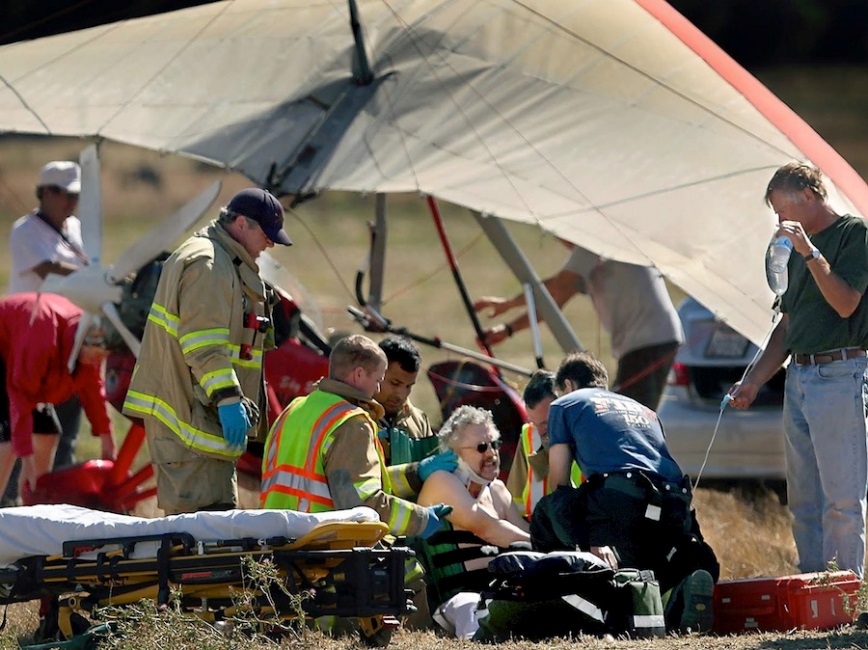 A situation can be defined as an emergency if one or more of the following are present: 

Immediate threat to life, health, property or environment.
Loss of life.
A high probability of the situation becoming worse.
[Speaker Notes: An emergency is a situation where there is an immediate risk to health, life, property or environment and urgent action is needed to try to stop the situation from getting worse.
 
A situation can only be defined as an emergency if one or more of the following are present: 

Immediate threat to life, health, property or environment.

Loss of life, health detriments, property damage or environmental damage.

A high probability of escalation to cause immediate danger to life, health, property or environment.]
Legal, Workplace and Community Factors
Legal, workplace and community factors you need to consider:
Duty of care.
Consent. 
Respectful behaviour to a casualty.
Privacy and confidentiality.
Your own skills and limitations.
Stress-management techniques. 
Available support following an emergency.
Debriefing.
[Speaker Notes: Legal, workplace and community factors you need to consider include:

Duty of care requirements.

Consent. 

Respectful behaviour towards a casualty.

Privacy and confidentiality requirements.

Your own skills and limitations.

The need for stress-management techniques and available support following an emergency situation.

The importance of debriefing.


The Code of Practice for first aid requires all employers to ensure that their nominated first aiders attend training on a regular basis to remain current in their skills. 
 
Refresher training in CPR should be undertaken annually. First aid qualifications should be renewed every three years to keep skills current. Any training that lapses past these periods is considered to be out of date.]
Legal, Workplace and Community Factors
CPR and First Aid requalification should be done annually. 

Training that lapses is considered to be out of date.

It’s a good idea to have practice sessions throughout the year if you don’t use your first aid skills regularly
[Speaker Notes: Legal, workplace and community factors you need to consider include:

Duty of care requirements.

Consent. 

Respectful behaviour towards a casualty.

Privacy and confidentiality requirements.

Your own skills and limitations.

The need for stress-management techniques and available support following an emergency situation.

The importance of debriefing.


The Code of Practice for first aid requires all employers to ensure that their nominated first aiders attend training on a regular basis to remain current in their skills. 
 
Refresher training in CPR should be undertaken annually. First aid qualifications should be renewed every three years to keep skills current. Any training that lapses past these periods is considered to be out of date.]
Duty of Care
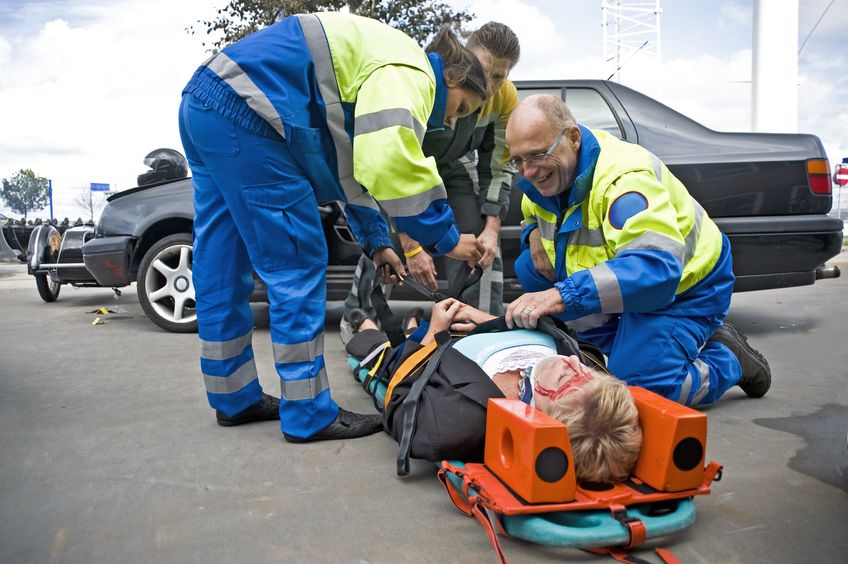 Once you start providing first aid you must continue until:

Vital signs return.
Paramedic assistance arrives.
Exhaustion makes it impossible to continue.
Authorised personnel declare the casualty deceased.
[Speaker Notes: Once you start providing first aid the law says you must continue until:

Vital signs return.

Paramedic assistance arrives from emergency response services.

Exhaustion makes it impossible to continue.

Authorised personnel declare the casualty as officially deceased.


This legal obligation to care is known as ‘duty of care’.]
Duty of Care
Duty of care means that you must take reasonable steps to ensure your actions do not knowingly cause harm to another individual.
You don’t legally have to provide treatment, unless you have a previous duty of care to the person.
[Speaker Notes: Duty of care means that you must take reasonable steps to ensure your actions don’t knowingly cause harm to another individual.

In a first aid situation you don’t legally have to provide treatment, unless you have a previous duty of care to the injured person.
 
Some examples of where a duty of care to provide first aid exists include cases where:

You are a worker who is trained, qualified and designated as a first aid officer in a company and you have a duty of care to provide first aid to workers in the company.

You are responsible for the person injured.

You are an official first aid volunteer at a public event.

You have started giving first aid in an emergency.]
Duty of Care
A duty of care to provide first aid exists where you are:

You are a worker who is trained, qualified and designated as a first aid officer in a company and you have a duty of care to provide first aid to workers in the workplace.
You are responsible for the person injured.
You are an official first aid volunteer at an event.
You have started giving first aid in an emergency.
[Speaker Notes: Duty of care means that you must take reasonable steps to ensure your actions don’t knowingly cause harm to another individual.

In a first aid situation you don’t legally have to provide treatment, unless you have a previous duty of care to the injured person.
 
Some examples of where a duty of care to provide first aid exists include cases where:

You are a worker who is trained, qualified and designated as a first aid officer in a company and you have a duty of care to provide first aid to workers in the company.

You are responsible for the person injured.

You are an official first aid volunteer at a public event.

You have started giving first aid in an emergency.]
Good Samaritan Protection
States and territories have laws that protect people who come “to the aid of a person who is apparently in need of emergency assistance”. 

If you provide first aid within your training and without being reckless you are protected from civil liability. If you provide first aid while under the influence of drugs or alcohol you are not protected.
[Speaker Notes: Duty of care means that you must take reasonable steps to ensure your actions don’t knowingly cause harm to another individual.

In a first aid situation you don’t legally have to provide treatment, unless you have a previous duty of care to the injured person.
 
Some examples of where a duty of care to provide first aid exists include cases where:

You are a worker who is trained, qualified and designated as a first aid officer in a company and you have a duty of care to provide first aid to workers in the company.

You are responsible for the person injured.

You are an official first aid volunteer at a public event.

You have started giving first aid in an emergency.]
Good Samaritan Protection
In WA the protection is in the Civil Liability Act 2002. It is there to encourage people to respond and provide first aid. 

People may hesitate if they are worried about being personally responsible for what happens in a first aid situation.
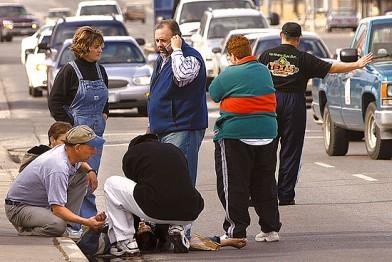 [Speaker Notes: Duty of care means that you must take reasonable steps to ensure your actions don’t knowingly cause harm to another individual.

In a first aid situation you don’t legally have to provide treatment, unless you have a previous duty of care to the injured person.
 
Some examples of where a duty of care to provide first aid exists include cases where:

You are a worker who is trained, qualified and designated as a first aid officer in a company and you have a duty of care to provide first aid to workers in the company.

You are responsible for the person injured.

You are an official first aid volunteer at a public event.

You have started giving first aid in an emergency.]
WHS Legislation and Guidelines
WHS legislation and guidelines help keep your workplace safe

Responsibilities of employers to provide first aid facilities and first aid training. 
Requirements of first aid kits and facilities.
Guidelines for preventing accidents.
Procedures on how to deal with a workplace accident.
[Speaker Notes: Work Health & Safety (WHS) legislation are the laws and guidelines designed to help keep your workplace safe. 
 
It is important that you are familiar with the WHS laws that exist in your state or territory. 
 
WHS legislation and regulations outline the responsibilities of a person conducting a business or undertaking (PCBUs) to provide first aid facilities and workers trained in first aid. The regulations may also detail the requirements of first aid kits and facilities based on the size of the organisation and the type of work environment.
 
WHS guidelines for preventing accidents in the workplace should be found in the company’s polices and standard operating procedures. It should have procedures on how to deal with a workplace accident.]
WHS Legislation and Guidelines
WHS guidelines for preventing accidents in the workplace should be found in your workplace polices and standard operating procedures. It should have procedures on how to deal with a workplace accident. It will also provide guidance about how to manage risks and hazards in the workplace and during first aid events.

It may include instructions on how to use Personal Protective Equipment (PPE), which can prevent infection spreading.
[Speaker Notes: Work Health & Safety (WHS) legislation are the laws and guidelines designed to help keep your workplace safe. 
 
It is important that you are familiar with the WHS laws that exist in your state or territory. 
 
WHS legislation and regulations outline the responsibilities of a person conducting a business or undertaking (PCBUs) to provide first aid facilities and workers trained in first aid. The regulations may also detail the requirements of first aid kits and facilities based on the size of the organisation and the type of work environment.
 
WHS guidelines for preventing accidents in the workplace should be found in the company’s polices and standard operating procedures. It should have procedures on how to deal with a workplace accident.]
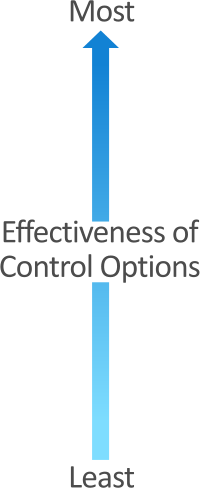 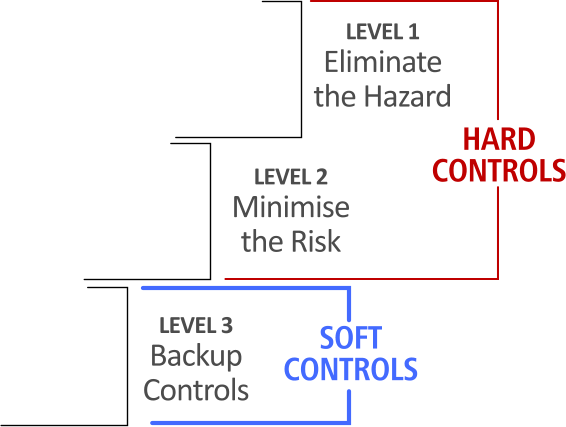 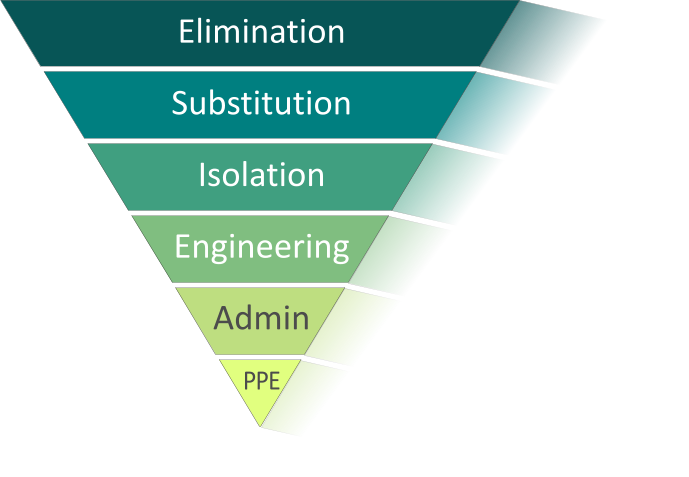 WHS Legislation and Guidelines
Hierarchy of Control
There are 6 levels of control for hazards
[Speaker Notes: Work Health & Safety (WHS) legislation are the laws and guidelines designed to help keep your workplace safe. 
 
It is important that you are familiar with the WHS laws that exist in your state or territory. 
 
WHS legislation and regulations outline the responsibilities of a person conducting a business or undertaking (PCBUs) to provide first aid facilities and workers trained in first aid. The regulations may also detail the requirements of first aid kits and facilities based on the size of the organisation and the type of work environment.
 
WHS guidelines for preventing accidents in the workplace should be found in the company’s polices and standard operating procedures. It should have procedures on how to deal with a workplace accident.]
WHS Legislation and Guidelines
How can we control the risk?

• people can be separated from the risk Isolation
• personal protective clothing can be worn eg face mask, gloves PPE
• staff can be trained in First Aid  Administration
• lifting equipment can be used Engineering
• power tools can have guards Engineering
• safety switches can be used Engineering
• office furniture can be carefully selected Substitution
• signs to identify First Aid kits Administration
• Prevent trips and falls by removing damaged carpet Elimination
[Speaker Notes: Work Health & Safety (WHS) legislation are the laws and guidelines designed to help keep your workplace safe. 
 
It is important that you are familiar with the WHS laws that exist in your state or territory. 
 
WHS legislation and regulations outline the responsibilities of a person conducting a business or undertaking (PCBUs) to provide first aid facilities and workers trained in first aid. The regulations may also detail the requirements of first aid kits and facilities based on the size of the organisation and the type of work environment.
 
WHS guidelines for preventing accidents in the workplace should be found in the company’s polices and standard operating procedures. It should have procedures on how to deal with a workplace accident.]
Consent
You must try to get consent.

Informed Consent 
If the casualty conscious, you should ask them
Stop if they ask you to.
If you ignore their wishes, you could be charged with assault
Infant/child casualty – get consent from the child’s parent or guardian.

Implied consent 
casualty unable to communicate due to injury or unconscious – assumes consent would have been given
Parent or guardian not available
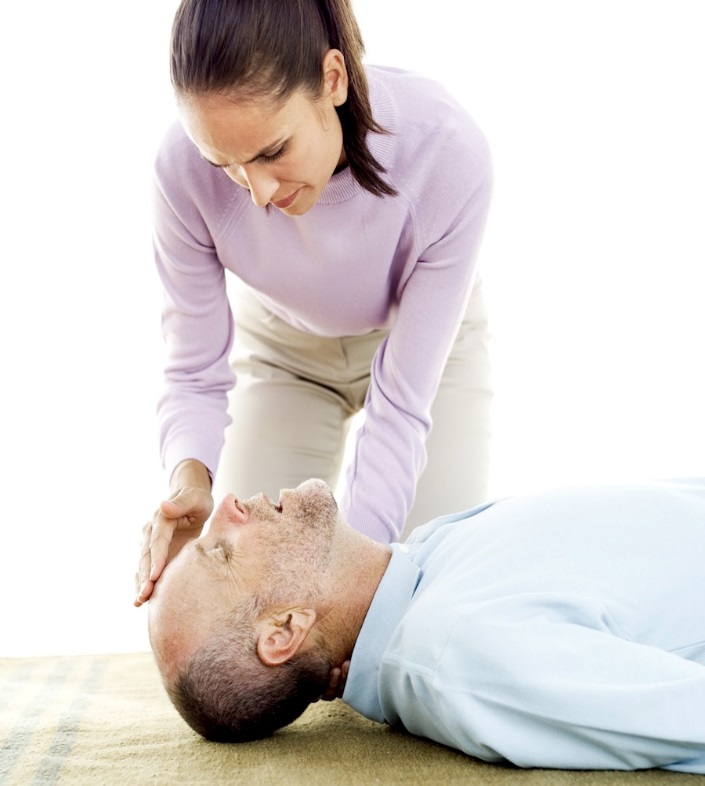 [Speaker Notes: If you decide to go ahead with first aid, you must try to get consent from the casualty, and stop if they ask you to. 
 
If the person doesn’t give consent and you touch them or they think you will touch them you could be charged with assault or battery. 
 
You may not always be able to get consent from an injured person, as they may be unable to communicate and/or unconscious.
 
In these cases the law assumes that the person would have consented if they had been able to, but only if their life and/or future health was in danger.]
Showing Respect
Individuals have differing views and beliefs regarding receiving first aid treatment. These may relate to cultural, religious or personal beliefs and customs.
Ways to treat a casualty respectfully include:
Ask for consent and respect their wishes
Being aware of cultural needs
Communicating effectively and explaining what you are doing
Being sensitive to modesty and privacy and aware of impairments
[Speaker Notes: It is important to be aware that individuals may have differing views and beliefs regarding receiving medical or first aid treatment. These may relate to cultural, religious or personal beliefs and customs.
 
Your first aid skills should be applied to the casualty in a way that doesn’t force first aid procedures and respects the individual’s beliefs. You should follow the guidelines for consent with every individual.

Also check the casualty for medical identification tags such as a bracelet or necklace. These will give you information like the name of the casualty, emergency contact, medical illnesses, allergies, and even what medical treatment they would refuse.]
Privacy and Confidentiality
Records should be clear and concise as they may be used as a legal document in court. Make sure that any first aid records are accurate, factual and only include your observations and actions, not your opinions. 

You should also be aware of privacy and confidentiality legislation. This protects medical data from being circulated to the general public and ensures it is only handled by authorised workers and on a ‘need to know’ basis.
[Speaker Notes: It is important to keep records of emergencies and injuries, including what happened and how it was addressed.
 
Record keeping and reporting requirements can vary between states and territories, industries and organisations. 
 
If you are acting as a first aid officer in your workplace make sure you follow the specific recording guidelines and procedures.
 
Records should be made and kept for every workplace first aid incident, with copies provided to the organisation.
 
If providing first aid outside of the workplace you should make a record of the event, or at least keep notes about the first aid you gave.]
Privacy and Confidentiality
When giving a verbal report or handover in the workplace or to emergency services, ensure it is done in a way that protects the privacy of the casualty. Each organisation will have policies and procedures for safeguarding sensitive medical information, including first aid details. 

Don’t leave first aid reports lying around where they can be seen by unauthorised people. Store and distribute them according to workplace policies and privacy requirements.
[Speaker Notes: It is important to keep records of emergencies and injuries, including what happened and how it was addressed.
 
Record keeping and reporting requirements can vary between states and territories, industries and organisations. 
 
If you are acting as a first aid officer in your workplace make sure you follow the specific recording guidelines and procedures.
 
Records should be made and kept for every workplace first aid incident, with copies provided to the organisation.
 
If providing first aid outside of the workplace you should make a record of the event, or at least keep notes about the first aid you gave.]
Privacy and Confidentiality
People you can share information with are: 

Ambulance officers or paramedics 
Nurse or doctor at a hospital 
Another first aid responder involved in the incident 
Family of the casualty
[Speaker Notes: It is important to keep records of emergencies and injuries, including what happened and how it was addressed.
 
Record keeping and reporting requirements can vary between states and territories, industries and organisations. 
 
If you are acting as a first aid officer in your workplace make sure you follow the specific recording guidelines and procedures.
 
Records should be made and kept for every workplace first aid incident, with copies provided to the organisation.
 
If providing first aid outside of the workplace you should make a record of the event, or at least keep notes about the first aid you gave.]
Your First Aid Skills and Limits
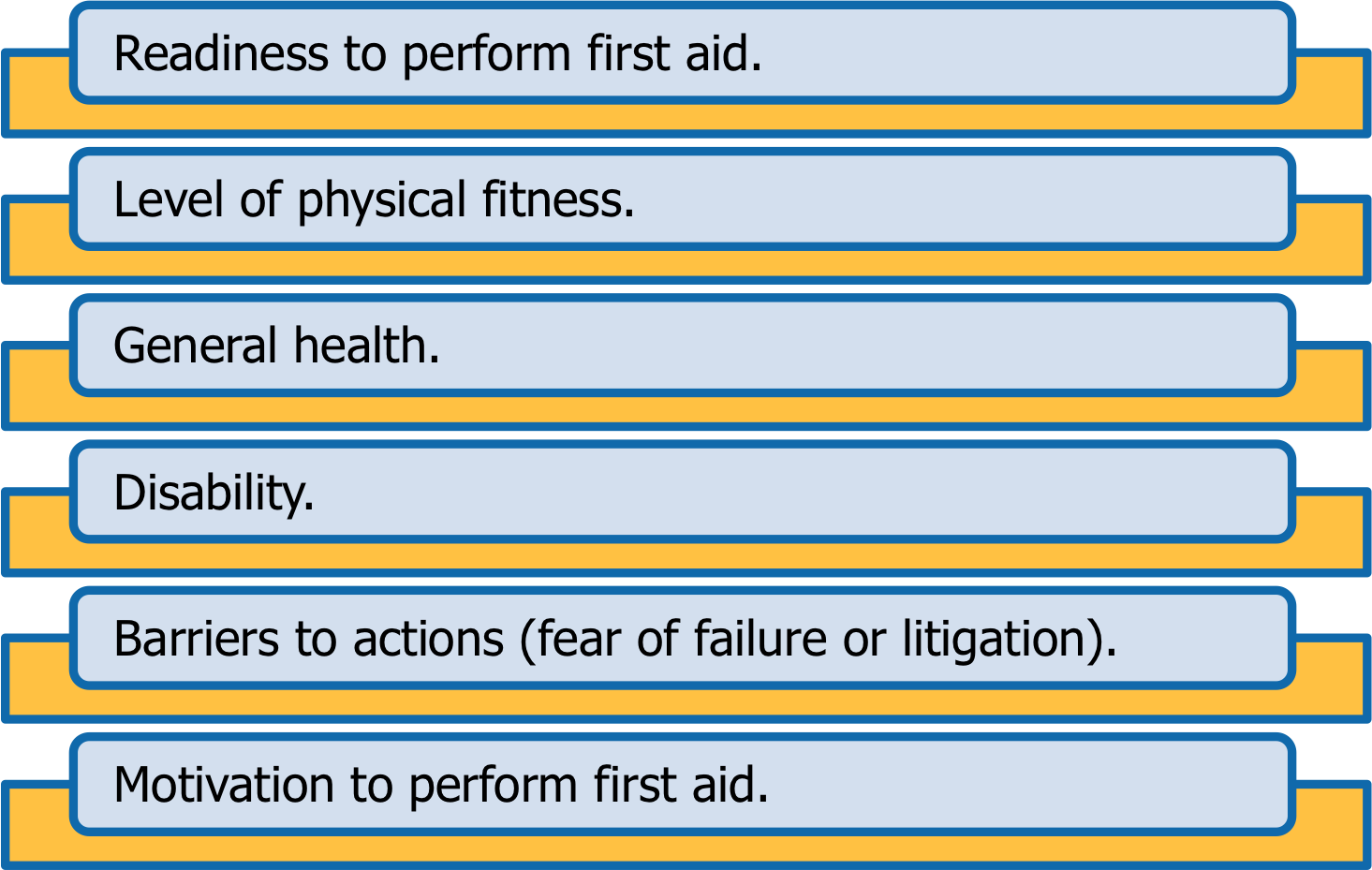 [Speaker Notes: Be aware of your own personal limitations including:

Readiness to perform first aid.

Level of physical fitness.

General health.

Disability.

Barriers to actions (fear of failure or litigation).

Motivation to perform first aid.]
Monitor and Respond to Casualty’s Condition
It is important to monitor and record the condition of the casualty as it can change rapidly with the casualty going in and out of consciousness. 

The casualty’s condition can get better or worse according to the treatment you are providing. 

When a casualty is in the recovery position keep checking their breathing and to make sure their airway remains clear and open.
[Speaker Notes: It is time to finalise your first aid treatment when you see and hear the ambulance arrive. You need to prepare for the hand over of the casualty to the emergency response services personnel who will take over treatment.]
Monitor and Respond to Casualty’s Condition
Levels of responsiveness and consciousness:
[Speaker Notes: It is time to finalise your first aid treatment when you see and hear the ambulance arrive. You need to prepare for the hand over of the casualty to the emergency response services personnel who will take over treatment.]
Finalise First Aid Treatment
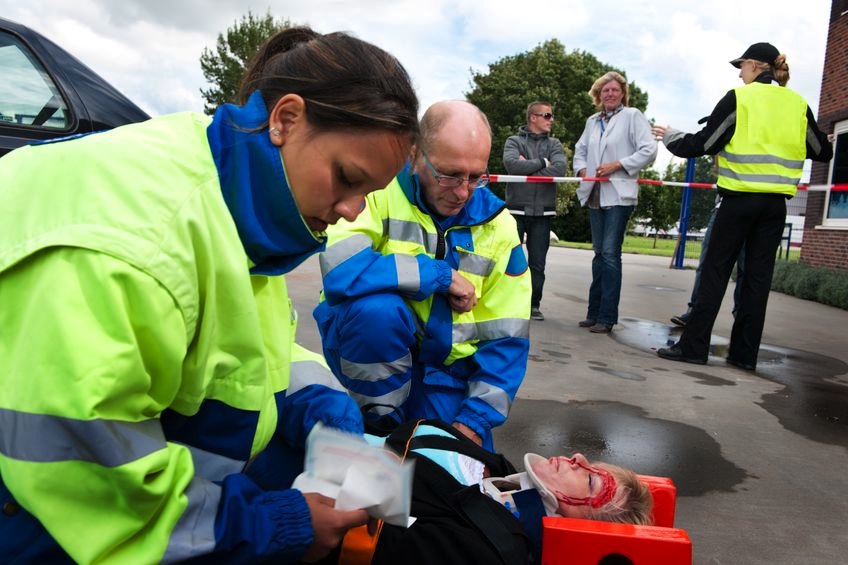 You need to prepare for the hand over of the casualty to the emergency response services personnel who will take over treatment.
[Speaker Notes: It is time to finalise your first aid treatment when you see and hear the ambulance arrive. You need to prepare for the hand over of the casualty to the emergency response services personnel who will take over treatment.]
Finalise First Aid Treatment
Providing Assistance

This may involve:
Continuing CPR.
Washing your hands, cleaning and disinfecting the resuscitation mask and other PPE with antiseptic hand rub.
Cleaning and packing away items that belong to the first aid kit.
Providing an incident report or notes – verbally and/or in writing – at the time of treating the casualty (if possible) or right after you have finished while the information is fresh in your mind.
[Speaker Notes: It is time to finalise your first aid treatment when you see and hear the ambulance arrive. You need to prepare for the hand over of the casualty to the emergency response services personnel who will take over treatment.]
Reporting Incident Details
Emergency services personnel will want some details about the incident and the casualty’s condition.
 
Be accurate and stick to the facts about what happened. 
Try to stay calm and take a few deep breaths before you speak.
Answer any questions and give the information in a calm, clear and concise manner.
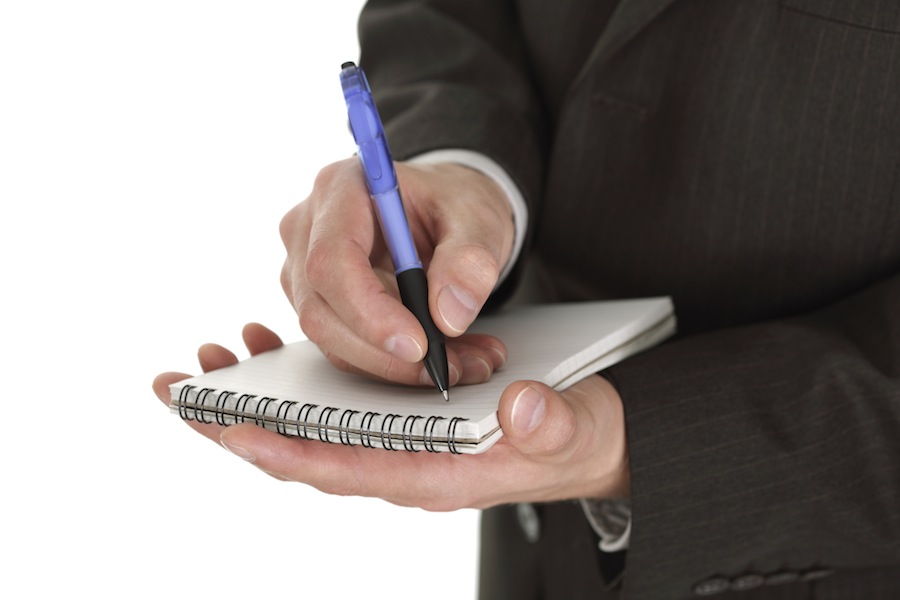 [Speaker Notes: The paramedics, ambulance officers or other emergency services personnel will want some details about the incident and the casualty’s condition. 
 
You need to be accurate and stick to the facts about what has happened. If you are feeling anxious or stressed, try to stay calm and take a few deep breaths before you speak.
 
When providing incident details to emergency response services, answer any questions and give the information in a calm, clear and concise manner.]
Reporting Incident Details
Reporting to Supervisors
You will also need to provide the same or similar details to your workplace supervisor. This will generally be a written method in the form of an incident report or first aid report. An example of a first aid report is at the end of this manual. 

Each workplace has its own incident forms but they should all record similar information about the incident and casualty and follow the privacy laws in your state. When you fill in and sign the form, it becomes a legal document.
[Speaker Notes: Incident and casualty details should include: 

Name of casualty. 

Age. 

Address. 

Time of incident. 

History of incident/injury. 

Description of any injuries and/or illness. 

Changes in level of consciousness.

Continued…]
Evaluate Your Performance
Once you have handed over care of the casualty to professional medical personnel and completed the required reports and forms you should look back and evaluate how well you performed during the emergency. 

This includes recognising and dealing with any psychological impacts the incident might have had on yourself and the other rescuers.
[Speaker Notes: Once you have handed over care of the casualty to professional medical personnel and completed the required reports and forms you should look back and evaluate how well you performed during the emergency.
 
This includes recognising and dealing with any psychological impacts the incident might have had on yourself and the other rescuers.]
Recognising Psychological Impacts
Not everyone who is involved in critical incidents will be badly affected but some people can suffer from mental health issues.

The signs of trauma or stress may include: 

Emotional outbursts. 
Irritability. 
Disturbed sleep. 
Flashbacks. 
Feeling numb. 
Anxiety.
[Speaker Notes: Not everyone who is involved in critical incidents will be badly affected but some people can suffer from mental health issues such as Post-Traumatic Stress Disorder (PTSD).
 
The signs of trauma or stress may include: 

Emotional outbursts. 

Irritability. 

Disturbed sleep. 

Flashbacks. 

Feeling numb. 

Anxiety.]
Dealing with Stress
To help you deal with stress you could try talking to a friend, co-worker or trained counsellor for support. This is called debriefing.
To access counselling:

Visit your GP for a referral.
Employee Assistance Program
Community health services.
Telephone counselling.
Debrief with other first aid responders
[Speaker Notes: To help you deal with stress you could try talking to a friend, co-worker or trained counsellor for support. This is called debriefing.
 
You might visit your GP (family doctor) who can refer you to a qualified psychologist if necessary.
 
Community mental health services also provide counselling.
 
Telephone counselling services can be found in the current White Pages directory under the “Advice and Assistance” section.]
Debriefing and Self-evaluation
Go back over the situation in your mind.
Were there things you could have done better? 
Was there anything you couldn’t do because you had forgotten or never learned something? 
Be honest with yourself and always be on the lookout to improve your skills.
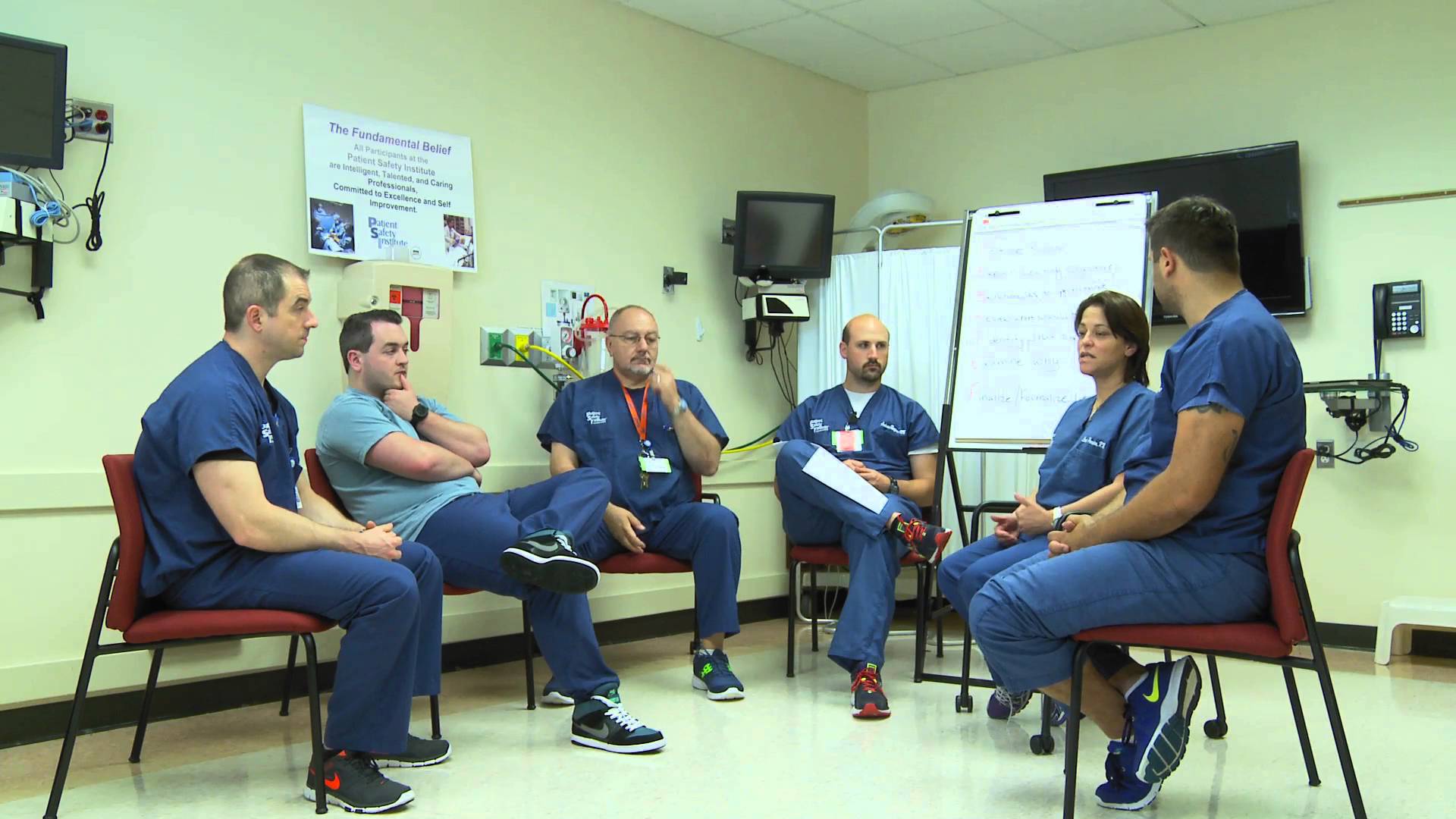 [Speaker Notes: Go back over the situation in your mind. Were there things you could have done better? Was there anything you couldn’t do because you had forgotten or never learned something? Be honest with yourself and always be on the lookout to improve your skills.
 
Your organisation can also learn from your experience and develop methods to improve emergency response techniques. 
 
Your supervisor might decide to send you to relevant training courses for professional development and to update the skills needed to become a better first aider. Debriefing may also give you closure on the incident.]
Debriefing and Self-evaluation
Debriefing and evaluation are important because it helps you and other first aid responders to deal with the stress from a traumatic incident. 

It also helps you and your workplace improve the way you provide first aid in the future. 

Debriefing is also important to give emergency services details about what happened and what first aid was provided for the handover.
[Speaker Notes: Go back over the situation in your mind. Were there things you could have done better? Was there anything you couldn’t do because you had forgotten or never learned something? Be honest with yourself and always be on the lookout to improve your skills.
 
Your organisation can also learn from your experience and develop methods to improve emergency response techniques. 
 
Your supervisor might decide to send you to relevant training courses for professional development and to update the skills needed to become a better first aider. Debriefing may also give you closure on the incident.]
Principles of First Aid
When you are providing first aid it is important to understand the 4 established first aid principles:

 Preserve life.
 Prevent illness, injury and condition(s) becoming worse.
 Promote recovery.
 Protect the unconscious casualty.
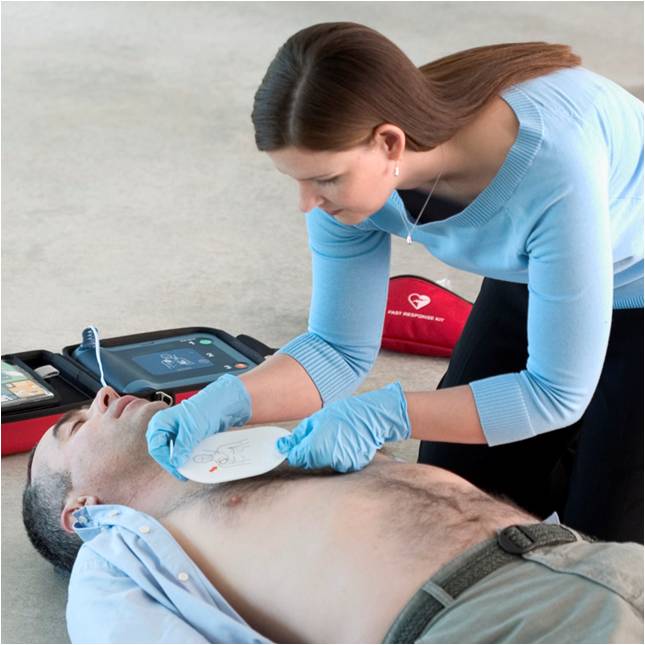 [Speaker Notes: When you are providing first aid it is important to understand the established first aid principles. The 4 principles are:

1.  Preserve life.

2.  Prevent illness, injury and condition(s) becoming worse.

3.  Promote recovery.

4.  Protect the unconscious casualty.]
Maintain Hygiene
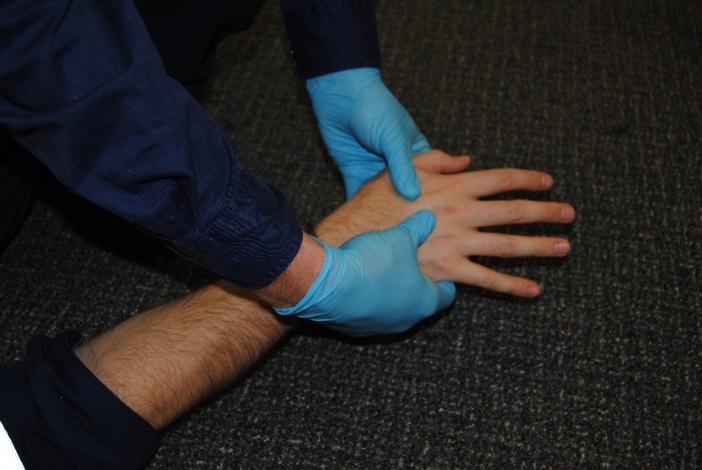 Standard infection control procedures include: 
Wearing protective gloves. 
Covering any cuts or skin conditions. 
Cleaning away blood and other body fluids. 
Not touching your face, especially your mouth, ears and eyes. 
Also avoid, eating and drinking.
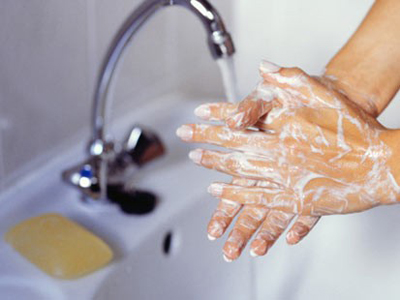 Washing your hands thoroughly. 
Disposing of contaminated waste in biohazard containers. 
Correctly disposing of contaminated sharp objects (such as needles).  
Using a protective face mask for resuscitation.
[Speaker Notes: As a first aider you could come into contact with human blood and bodily fluids like saliva. These can carry viruses or bacteria, which cause diseases. You therefore need to pay attention to proper hygiene and standard infection control procedures.]
DRS ABCD Action Plan
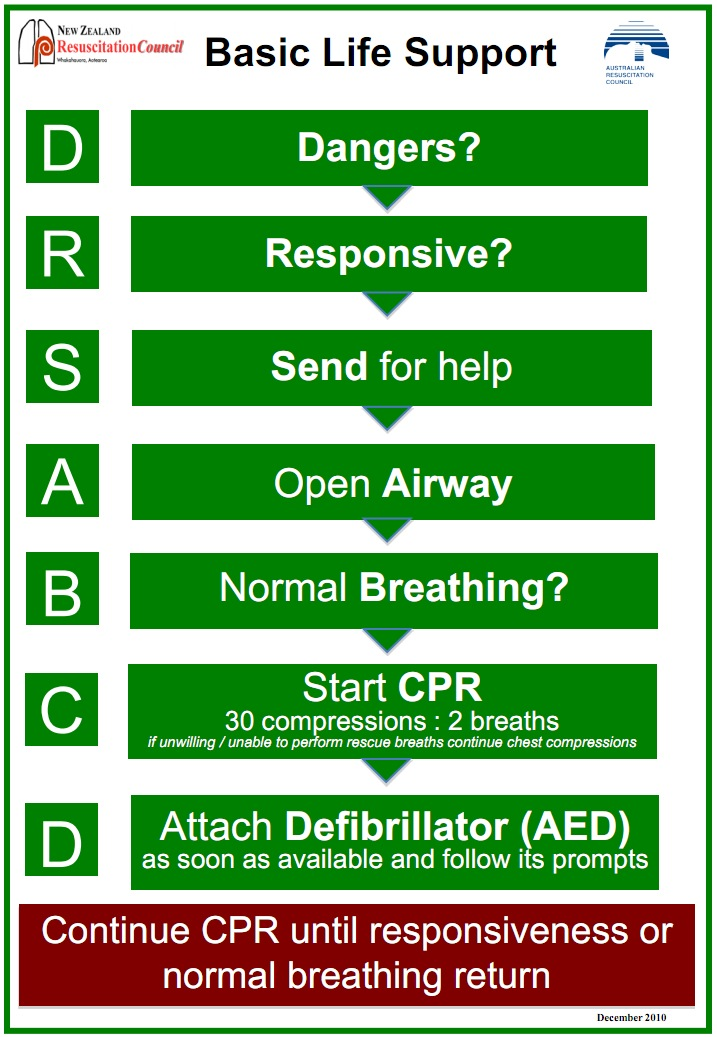 [Speaker Notes: A very important part of emergency first aid treatment is the ARC’s ‘Basic Life Support’ chart. It shows the “DRS ABCD” process for performing resuscitation or CPR.

You should follow these ARC guidelines for each stage of the “DRS ABCD” process.

D – Dangers.

R – Responsive.

S – Send for help.

A – Open Airways.

B – Normal Breathing.

C – Start CPR.

D – Attach Defibrillator.]
D – Dangers
Assess the scene 
Identify and treat the hazards
Build up a picture of the incident and try to determine the Mechanism of Injury
Form a plan of treatment

If the casualty is in immediate danger you should move them, but only if it is safe to do so.
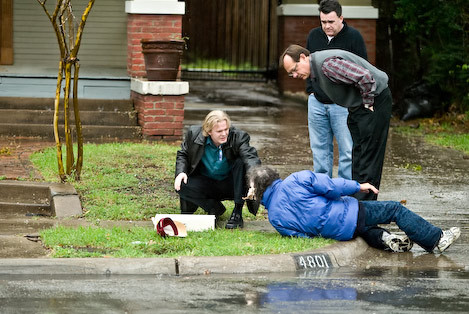 [Speaker Notes: Check the surrounding area and make sure it’s safe for you, the injured person and others in the area. Do this by looking, listening and smelling.
 
If the casualty is in immediate danger you should move them, but only if it is safe to do so. Try to lift or move the person in a way that won’t hurt them more, and remember to protect yourself from back strain or other injuries.]
Survey the Scene
While you are surveying the scene, you might come across some barriers to action.
[Speaker Notes: While you are surveying the scene, you might come across some barriers to action. These barriers may be in the form of:

Possible Barriers & Description:

Presence of Bystanders
You might feel embarrassed performing first aid in front of others or you may assume someone else will be doing it.

Uncertainty about the Person
The injured person may be a stranger, older, younger, different gender or race. You should provide assistance anyway even it is only by calling ‘000’.

Nature of the Illness/Injury 
The emergency may be unpleasant or confronting (blood, vomit etc.). You should still try to do as much as possible. If needed take a moment to collect yourself but remember – it is still an emergency.

Fear of Disease Transmission
The risk of disease transmission is actually quite small. If you take appropriate precautions you can greatly reduce the risks.

Fear of Doing Something Wrong
As long as you do everything reasonably possible and follow your duty of care you shouldn’t worry about making an error. Some first aid is better than no first aid.]
Assess the Scene and Casualty
The Emergency Action Process can be followed to plan your response. 
The steps should be followed to conduct the initial assessment.
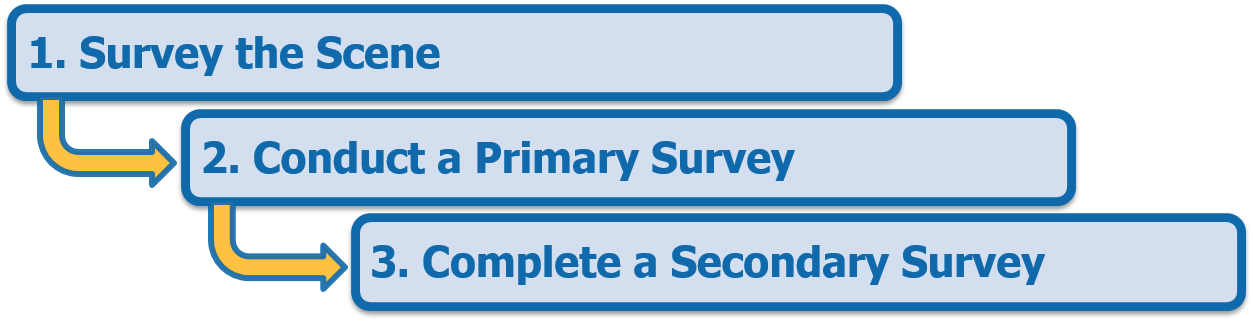 [Speaker Notes: The Emergency Action Process can be followed to plan your response to an emergency and in providing first aid. The Emergency Action Process steps should be followed to conduct the initial assessment.

These steps are:

1.  Survey the scene.

2.  Conduct a primary survey.

3.  Complete a secondary survey.]
D R – Responsive
Check the patient’s responses by using the “Talk and Touch Method”.
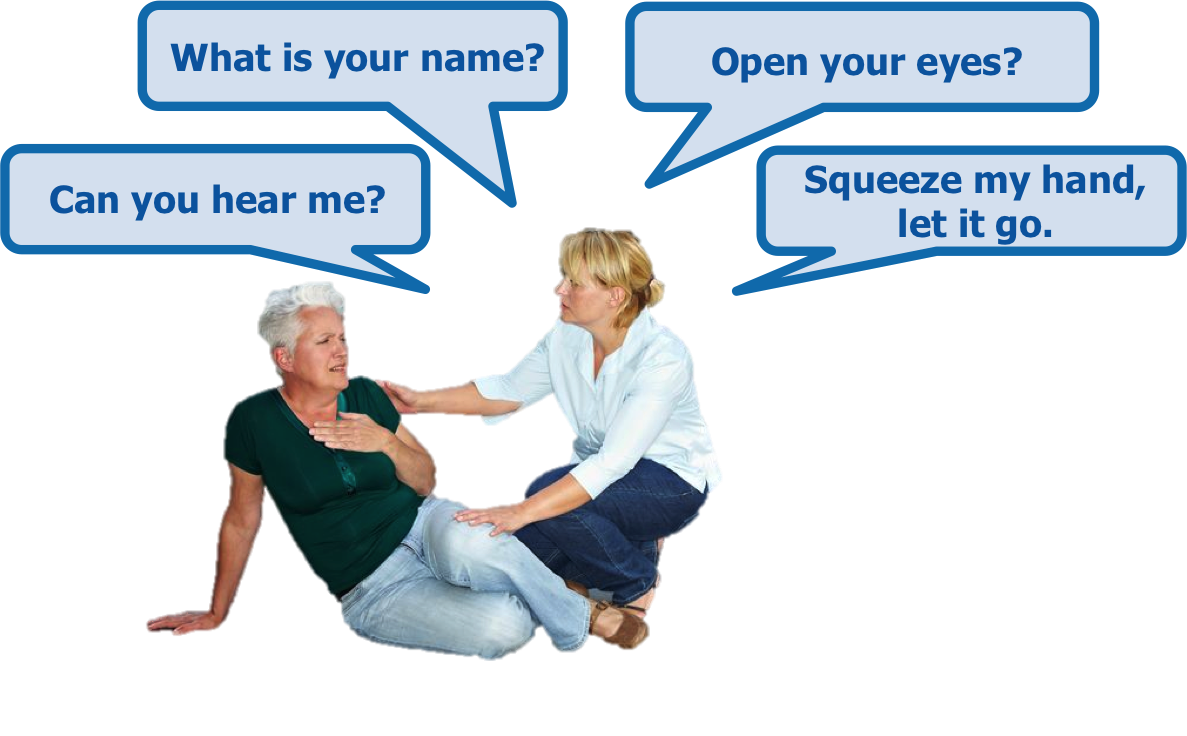 [Speaker Notes: Check the patient’s responses by talking and touching them (squeezing their shoulders). This is referred to as the “Talk and Touch Method”.

You may say:

Can you hear me?

What is your name?

Open your eyes.

Squeeze my hand – let it go.]
R – Responsive
If the patient responds they are conscious and breathing – make them comfortable and check them for any injuries.
Call for help if required and keep monitoring them for at least 10-15 minutes.
 
If you don’t get a response call 000 immediately.
 
A person who doesn’t respond is unconscious.
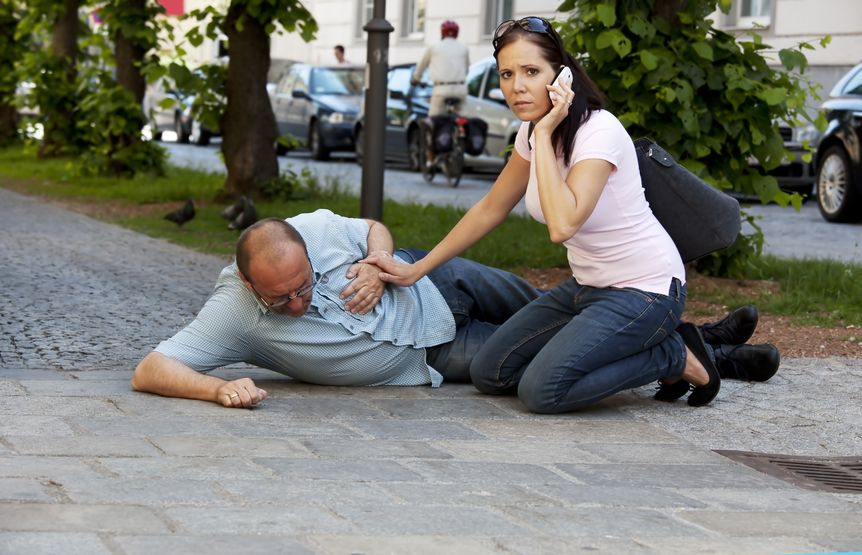 [Speaker Notes: If the patient responds they are conscious, breathing and have a pulse. Make them comfortable and check them for any injuries using the secondary survey technique.
 
Call for help if required and keep monitoring them for at least 10-15 minutes before letting them move.
 
If you don’t get a response call 000 immediately.
 
A person who doesn’t respond is unconscious. This is potentially life-threatening as they could choke, their breathing might stop or they could bleed to death.]
D R S – Send For Help
Dial for an ambulance or medical assistance as soon as possible.
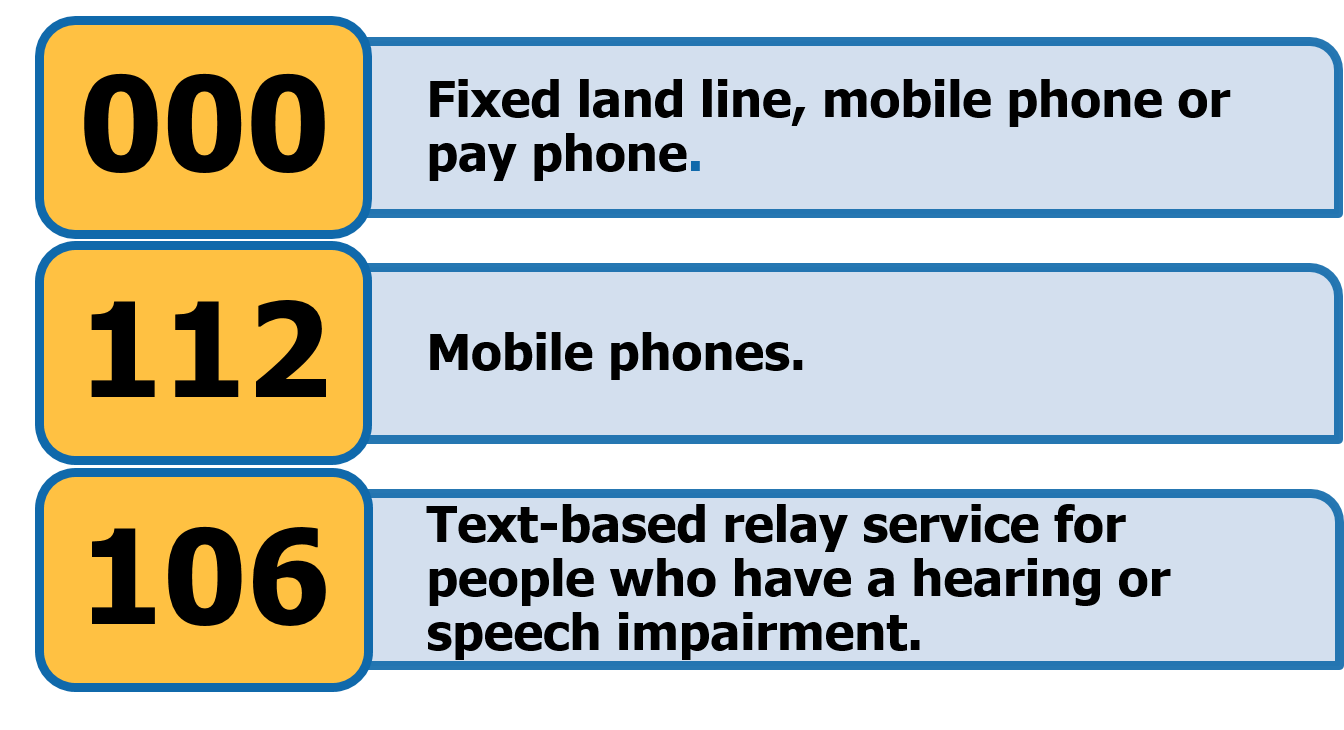 [Speaker Notes: Dial for an ambulance or medical assistance as soon as possible.

000 – Can be dialed from any fixed land line, mobile phone or pay phone.

112 – Can be used from mobile phones.

106 – Connects to the text-based relay service for people who have a hearing or speech impediment.]
S – Send For Help
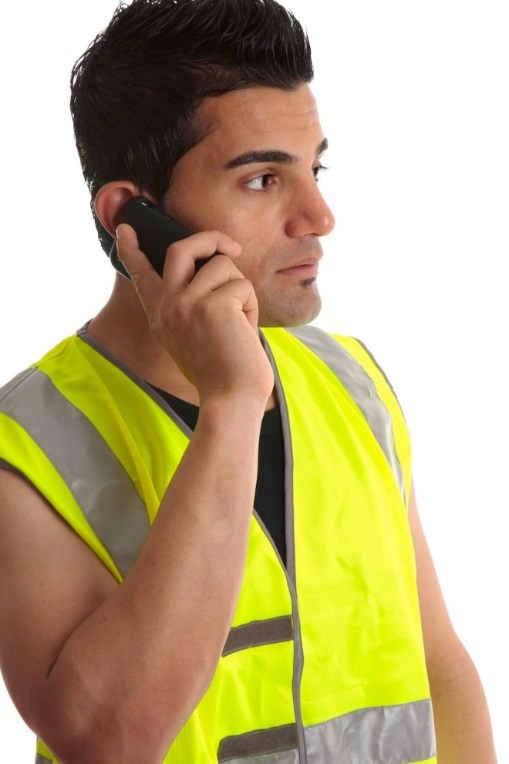 When calling emergency services let the operator know: 

Where the emergency happened.
When the emergency happened.
What happened. 
What is being done. 
Who you are and the number you are calling from. 
Who the casualty is, if known.

DO NOT hang up the phone until you have been given instructions on how to proceed.
[Speaker Notes: When calling emergency services (by dialling 000) let the operator know the following details:

Where and when the emergency happened – the exact address/location, including city/town, nearby crossroads/main roads, landmarks, building name, floor, room number as applicable. The more details the caller can provide the easier it will be for emergency response services personnel to find you.

What happened – car accident, fall, drowning etc., how many people are involved and the condition of the casualty/s (bleeding, unconscious, chest pain etc.). 

What is being done – details of the first aid that is being/has been provided so far. 

Who you are and the number you are calling from – in case the call is dropped. 

Who the casualty is, if known.


DO NOT hang up the phone until you have been given instructions on how to proceed.]
D R S A – Airway
Check that the casualty’s airway is clear so that their breathing is not obstructed.
Use the head tilt/chin lift technique.
One hand is placed on the casualty’s forehead to tilt the head back 
fingers of the other hand are placed on the chin to lift it up and outward.
Gently open the mouth by pulling down on the jaw to check for any obstruction. 
If there is any foreign material present you should move the casualty into the recovery position and allow the material to drain out, including when casualty vomits/regurgitates.
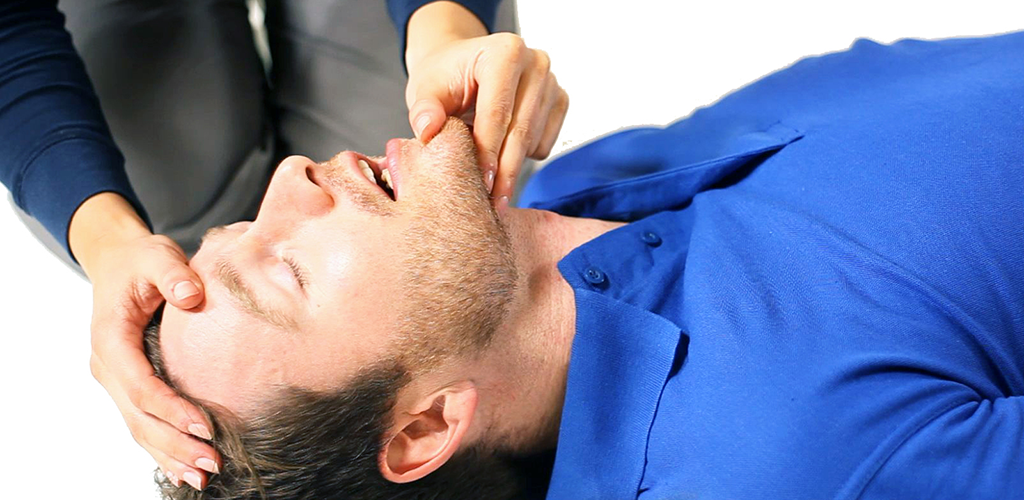 [Speaker Notes: The next step is to check that the casualty’s airway is clear so that their breathing is not obstructed (blocked).
 
To check their airway, use the head tilt/chin lift technique as this helps lift the tongue from the back of the throat.
 
One hand is placed on the casualty’s forehead to tilt the head back while the fingers of the other hand are placed on the bony part of the chin to lift it up and outward.
 
The mouth should then be gently opened by pulling down on the jaw to check for any obstruction. If there is any foreign material present you should move the casualty into the recovery position and allow the material to drain from the mouth. This should also be the action taken if the casualty vomits/regurgitates.
 
An open airway is the most important thing, even if you think the casualty has a spinal injury.]
D R S A B – Breathing
While keeping the airways open, check for normal breathing signs for 10 seconds:

Look. 
Listen. 
Feel. 

This is easier to do when the injured person is on their back.
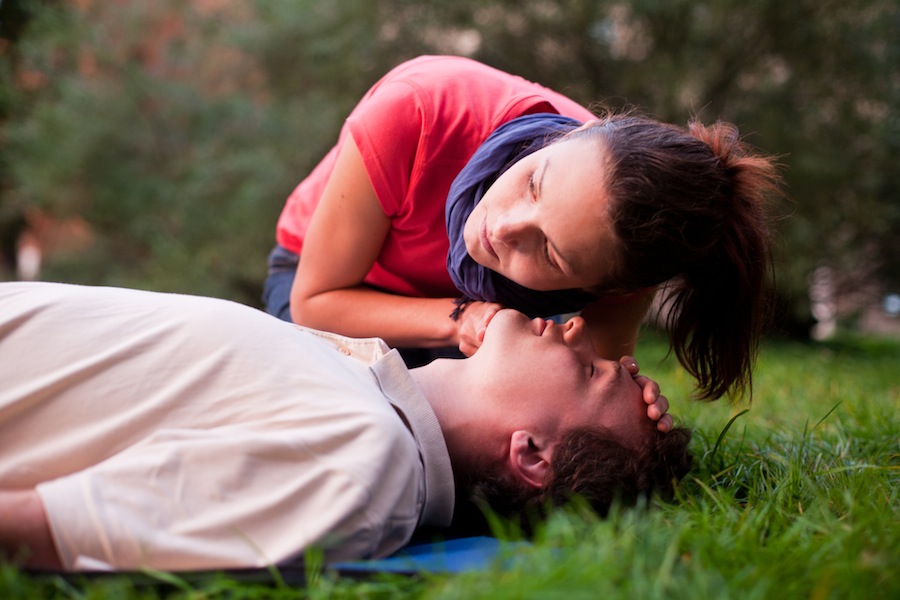 [Speaker Notes: While keeping the airways open, look, listen and feel for normal breathing signs. This is often easier to do when the injured person is on their back but can also be done while they are in the recovery position
 
For a full 3-5 seconds you should position yourself so that you can hear and feel if air is escaping from the nose and mouth. Also watch the chest and abdomen to see if they rise and fall with air movement.]
B – Breathing
If the casualty is breathing normally, position them in the Recovery Position and again check their airway and head position. 

Check their airway after one minute and then every two minutes.
Call for emergency services while continuing to monitor them.
If the casualty is NOT breathing normally and there are no signs of life then you will need to begin CPR.
[Speaker Notes: If the casualty is breathing normally, position them in the recovery position and again check their airway and head position. 
 
Check their airway after one minute and then every two minutes.
 
If you or someone else has not called for emergency services do so now, while continuing to check the airway and vital signs until they arrive.
 
If the casualty is NOT breathing normally and there are no signs of life then you will need to begin CPR.]
The Recovery Position
This is the best position for a casualty who is unconscious and breathing

It keeps their airway open
Prevents asphyxiation.
Allows for drainage of vomit and saliva
[Speaker Notes: This is the best position for a casualty who is unconscious and breathing. It keeps their airway open and allows any vomit to drain onto the floor so they don't choke on it. It is important that the casualty is put into the recovery position, as it will prevent asphyxiation due to body position.

1.  Kneel beside the person – they should still be on their back.

2.  Place the casualty’s arm furthest from you across their chest, with the back of their hand against their cheek or on the opposite shoulder.

3.  Position the arm that is closest to you at a right angle to their body along the ground.

Continued…]
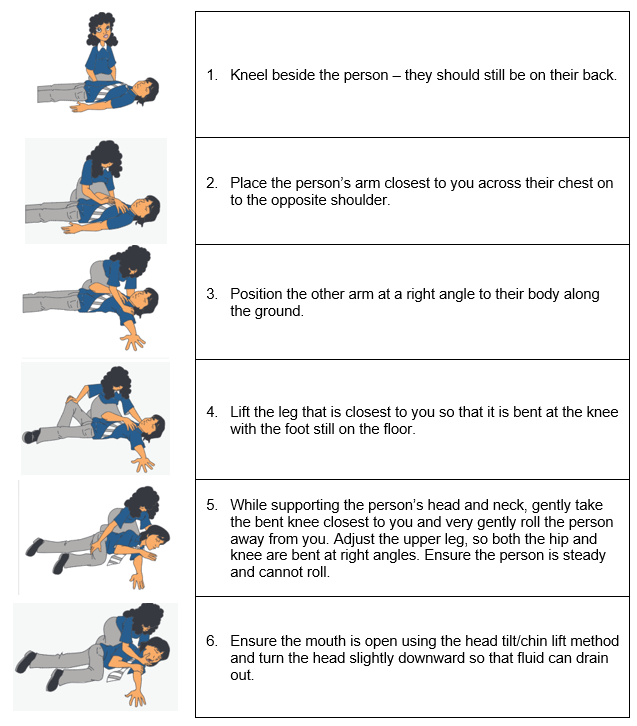 [Speaker Notes: This is the best position for a casualty who is unconscious and breathing. It keeps their airway open and allows any vomit to drain onto the floor so they don't choke on it. It is important that the casualty is put into the recovery position, as it will prevent asphyxiation due to body position.

1.  Kneel beside the person – they should still be on their back.

2.  Place the casualty’s arm furthest from you across their chest, with the back of their hand against their cheek or on the opposite shoulder.

3.  Position the arm that is closest to you at a right angle to their body along the ground.

Continued…]
D R S A B C – CPR (Cardio Pulmonary Resuscitation)
If the casualty is unconscious and not breathing you must start CPR immediately
 
The initial assessment is very important

If the casualty has been assessed to be in a life and death situation, appropriate life saving strategies are urgently needed.
If CPR is not done quickly the casualty won’t have enough oxygen. Brain damage is possible after 4 minutes.
CPR consists of 30 chest compressions and 2 rescue breaths
[Speaker Notes: Cardiopulmonary Resuscitation (CPR) is the name given to the technique of combining rescue breaths with external cardiac compressions.
 
When CPR is applied to the casualty, body systems such as the brain and the heart are affected as oxygen is being pumped into the blood through the circulatory system.
 
CPR can save lives or increase the chance of survival for the casualty until qualified medical help takes over.]
C – CPR
Ensure the person is lying on their back on a flat surface
Kneel beside the person between the head and chest
Find the correct position - middle of the chest
Interlock fingers and apply pressure with the heel of your hand
Use 2 hands for adults, 1 hand for a child and 2 fingers for an infant
Shoulders directly over your hands to push straight down
Elbows locked to use your upper body strength not just your arms
Compress to one third of chest height
Maintain a steady rhythm of 100 compressions a minute
After 30 compressions perform 2 rescue breaths
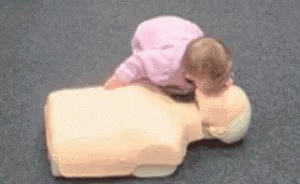 [Speaker Notes: CPR consists of 30 chest compressions and 2 rescue breaths.
 
Follow these directions when administering CPR:

1.  Ensure the person is lying on their back, if possible on a flat, hard surface, and with their head at the same level as their heart.

2.  Kneel Beside the person, midway between the head and chest for ease of movement between giving breaths and compressions.

3.  Find the correct hand position – this is in the centre of the chest.

4.  Apply pressure to the sternum with the heel of your hand, keeping your fingers up.

Continued…]
Rescue Breaths
After every 30 compressions you need to deliver 2 rescue breaths.
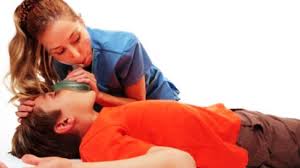 Whenever possible use a resuscitation face mask or shield.
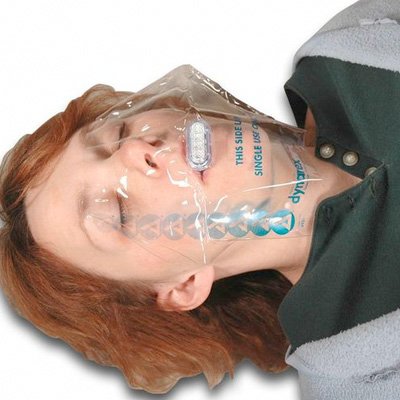 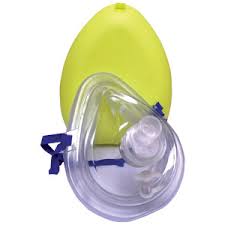 [Speaker Notes: After every 30 compressions you need to deliver 2 rescue breaths.

To do this:

1.  Position the head using the head tilt/chin lift method. The ‘pistol grip’ is often the best and easiest way to hold and position the jaw.

2.  Take a breath and place your mouth over the person’s mouth.

3.  Pinch their nose or seal it with your cheek.

4.  Blow into their mouth and then turn your head to see if their chest rises and falls with the breath. This will show whether your breath has reached their lungs. It also stops you from inhaling their exhaled breath and lets you hear air escaping from their mouth.

5.  If the chest does not rise and fall, adjust the position of the person’s head, being careful not to lift, twist or turn their neck.

6.  Repeat with a second breath.]
Rescue Breaths
If signs of life return place the person in the recovery position. It is more important that CPR is not interrupted too often.
 
If you are unwilling to give mouth-to-mouth you should at least continue to administer chest compressions – any resuscitation is better than none.
 
DO NOT STOP until emergency help arrives.
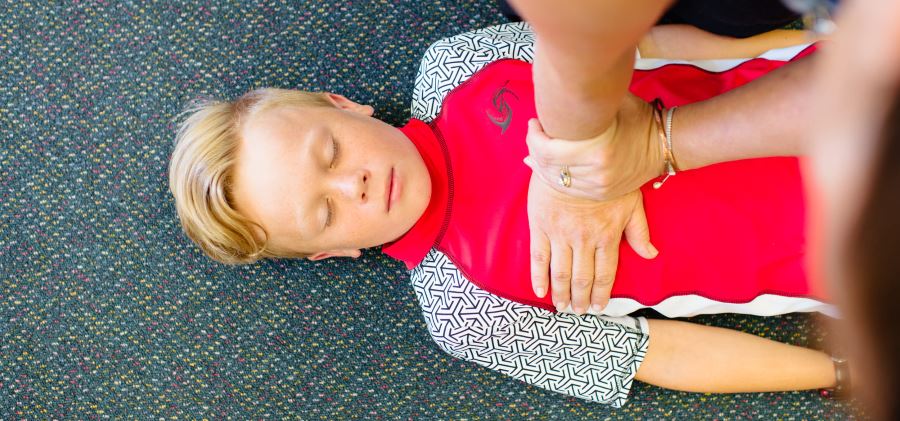 [Speaker Notes: If signs of life return – consciousness, normal breathing, moving – place the person in the recovery position. 
 
It is more important that CPR is not interrupted too often to check for signs of life as regular checking has been shown to reduce survival rates.
 
If you are unwilling to give mouth-to-mouth you should at least continue to administer chest compressions – any resuscitation is better than none.
 
DO NOT STOP until emergency help arrives.]
Infant and Child CPR
When giving CPR to infants and children the same process for adult CPR should be followed, however CPR on infants requires some adaptions:

Opening the airway using the head tilt – chin lift manoeuvre.
Head position should be neutral DO NOT use head tilt.
For infants only use 2 fingers
1/3 of the chest depth
Puffs for infants
Use mouth to mouth and nose technique for rescue breathing
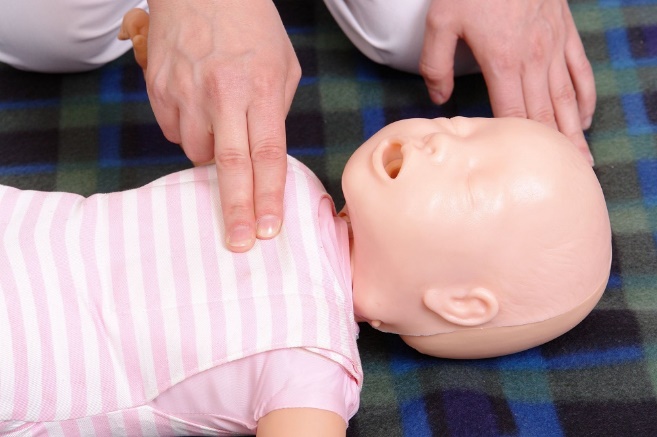 [Speaker Notes: When giving CPR to infants (under 1 year old) and children the same process as for adult CPR should be followed.
 
You can use the same techniques on children, however administering CPR on infant requires some adaptions:
 
Opening the airway using the head tilt – chin lift manoeuvre. Be careful when using this on infants. Their airway can be easily obstructed due to the smaller diameter and their soft windpipe. If the head is tilted back too far the airway can become compressed and narrowed. The ARC suggest the head position should be kept neutral, using the chin lift first, with only a slight backwards head tilt if needed. DO NOT use maximum head tilt.

Compressions. For infant compressions the ARC guidelines suggest only using 2 fingers, while still aiming to have the depth of compressions reach about 1/3 of the chest depth.

Rescue breaths. Smaller breaths should be used. You may need to cover the infant’s mouth AND nose with your mouth when administering the breaths to ensure a tight seal.]
Rotating CPR Operators
CPR can be very tiring, especially chest compressions, and as a result the quality of the compressions can get worse and be less effective over time as the first aider becomes tired.
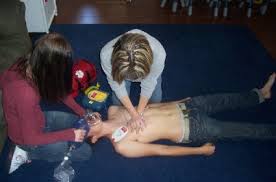 [Speaker Notes: You should try to make the changeover as quickly as possible. This can be achieved in a number of ways:
 
Have the people rotating compressions on opposite sides of the casualty – One can be ready and waiting to swap as soon and the one doing the compressions stops.

Make the swap during other interruptions – for example, when the AED is being administered.

Have someone counting out loud or counting down to when the changeover should occur – everyone will know when it is to happen and be in position at the right time.]
Rotating CPR Operators
Try to make the changeover as quickly as possible.
If rotations are more frequent the effectiveness of the CPR can be reduced due to the interruptions.
Have the people rotating compressions on opposite sides of the casualty
Make the swap during other interruptions 
Have someone counting out loud or counting down to when the changeover should occur
[Speaker Notes: You should try to make the changeover as quickly as possible. This can be achieved in a number of ways:
 
Have the people rotating compressions on opposite sides of the casualty – One can be ready and waiting to swap as soon and the one doing the compressions stops.

Make the swap during other interruptions – for example, when the AED is being administered.

Have someone counting out loud or counting down to when the changeover should occur – everyone will know when it is to happen and be in position at the right time.]
Stopping CPR
You should only stop CPR if: 

Emergency response personnel arrive and take over. 
You are physically unable to continue. 
It is unsafe to do so. 
The person shows signs of recovery. In this case move them into the recovery position.
 
Always keep monitoring the person and be prepared to start CPR again if needed.
[Speaker Notes: You should only stop CPR if: 

Emergency response services personnel arrive and take over. 

You are physically unable to continue. 

It is unsafe to do so. 

The person starts moving and breathing normally, indicating recovery. In this case move them into the recovery position.
 

Always keep monitoring the person and be prepared to start CPR again if needed.]
CPR
[Speaker Notes: You should only stop CPR if: 

Emergency response services personnel arrive and take over. 

You are physically unable to continue. 

It is unsafe to do so. 

The person starts moving and breathing normally, indicating recovery. In this case move them into the recovery position.
 

Always keep monitoring the person and be prepared to start CPR again if needed.]
D R S A B C D – Defibrillator
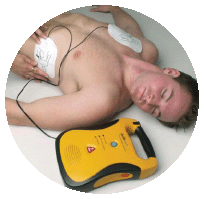 Wipe the casualty’s chest dry if necessary

Attach the pads directly to the skin 

The AED detects an abnormal heart rhythm and sends a small electrical charge through the heart

Continue CPR for a further 2 minutes after the shock, leaving the AED attached

Follow the audio prompts
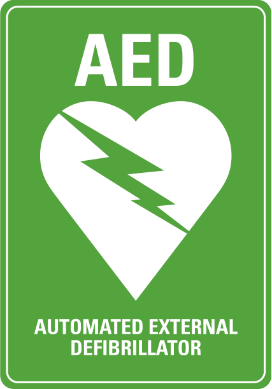 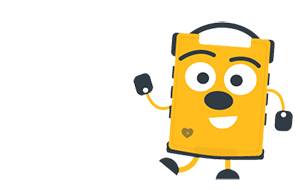 [Speaker Notes: CPR should not be stopped until ambulance personnel or an AED (Automated External Defibrillator) arrives.
 
An AED is an electronic device that is portable, easy to operate, and used when the casualty is having a Sudden Cardiac Arrest (SCA). When the machine detects an abnormal heart rhythm, an electrical shock is sent to the heart, which can restore normal heart rhythm. People who need CPR have abnormal heart rhythms.
 
Attach an AED if available and follow the instructions. You will find the instructions either in the booklet that comes with the AED or on the screen of the unit.
 
AEDs are easy to use so you don’t need formal training.
 
Most have visual and/or verbal instructions that you should follow as different machines may vary slightly.]
D R S A B C D – Defibrillator
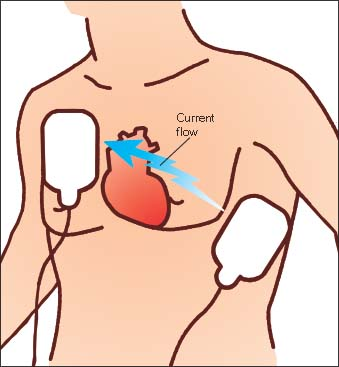 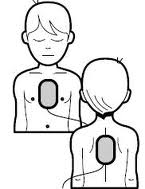 [Speaker Notes: CPR should not be stopped until ambulance personnel or an AED (Automated External Defibrillator) arrives.
 
An AED is an electronic device that is portable, easy to operate, and used when the casualty is having a Sudden Cardiac Arrest (SCA). When the machine detects an abnormal heart rhythm, an electrical shock is sent to the heart, which can restore normal heart rhythm. People who need CPR have abnormal heart rhythms.
 
Attach an AED if available and follow the instructions. You will find the instructions either in the booklet that comes with the AED or on the screen of the unit.
 
AEDs are easy to use so you don’t need formal training.
 
Most have visual and/or verbal instructions that you should follow as different machines may vary slightly.]
Secondary Survey
A secondary survey involves carefully checking the casualty from head to toe and is done if the initial assessment found no life-threatening conditions.
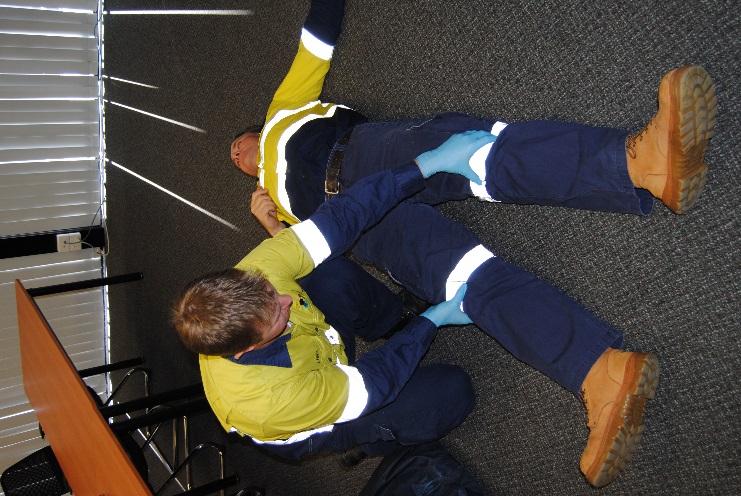 It assesses the casualty more closely for signs such as:

Cuts. 
Burns.
Bleeding.
Bruising and swelling. 
Puncture wounds. 
Anything out of place.
[Speaker Notes: A secondary survey is done if the initial assessment found no life-threatening conditions.
 
It assesses the casualty more closely for signs such as cuts, burns, bruising, swelling, puncture wounds and anything out of place (misuse of drugs).
 
It involves carefully checking the casualty from head to toe.]
Reassure the Casualty
The casualty could be anxious, agitated and in a lot of pain so you need to be calm, respectful and comforting.
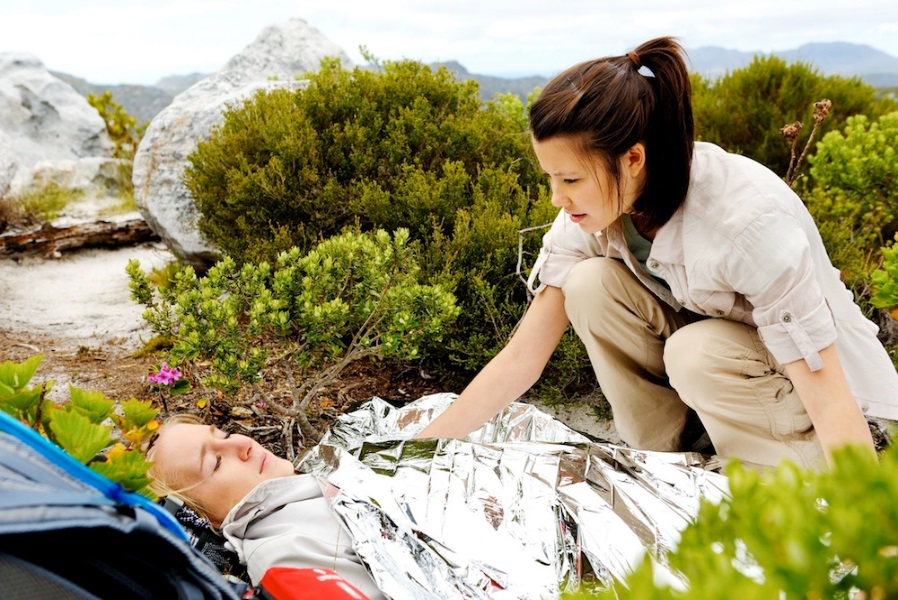 Make a personal introduction.
Show empathy.
Maintain constant communication.
Adopt a caring voice tone and volume.
Offer reassurance and provide gentle treatment.
[Speaker Notes: The casualty could be anxious, agitated and in a lot of pain so you need to be calm, respectful and comforting. 

To reassure the casualty you should:

Make a personal introduction.

Show empathy.

Maintain constant communication with the casualty.

Adopt a caring voice tone and volume.

Offer reassurance and gentle treatment in a culturally appropriate manner.]
Make the Casualty Comfortable
You need to make the casualty as comfortable as you can until emergency services arrive.
This could mean moving them to a sheltered place out of the elements

Use coats, thermal blankets or other things to maintain body temperature

If there is a head injury, support their head and neck with a pillow or padding
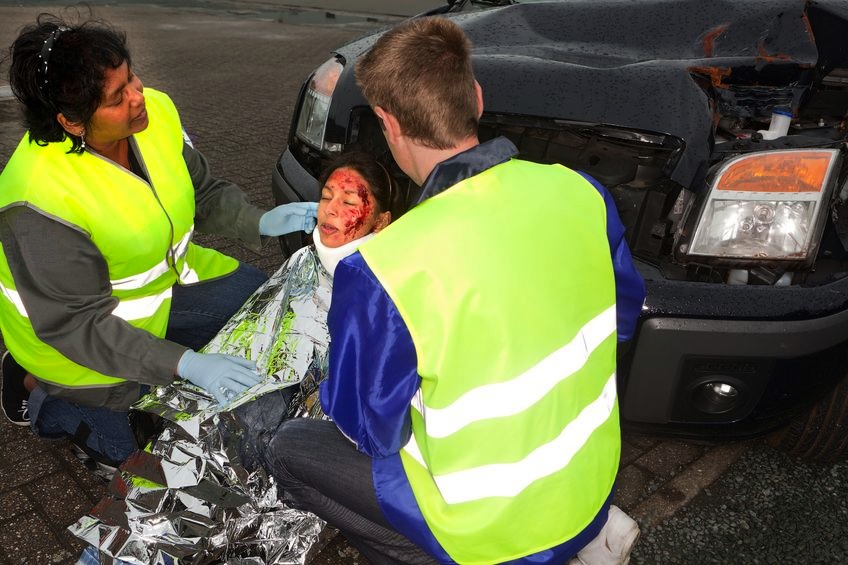 [Speaker Notes: You need to make the casualty as comfortable as you can until emergency services arrive.
 
This could mean moving them to a sheltered place out of the sun, rain, wind or cold.
 
You could use coats, blankets or other things to keep them warm or shaded.
 
If there is a head injury you could support their head and neck with a pillow or some other sort of padding.]
Triage
If it is a major incident and there are a lot of casualties to treat, you need to prioritise treatment. 

This process is called ‘triage’.

Triage means deciding who to help first. 
It comes from a French term for separate or select. 

Start with the casualties with the worst injuries and based on their level of consciousness. 

Colours are used to identify priorities
[Speaker Notes: If it is a major incident and there are a lot of casualties to treat, you need to prioritise treatment. Start with the casualties with the worst injuries. 

This process is called ‘triage’.

Triage means deciding who to help first. This will give the most people the best chance of surviving the incident.]
Triage
Highest priority
RED	casualties who need immediate first 		aid for survival
 
  
YELLOW casualties that can be stabilised and 		monitored
 
 
 GREEN 	casualties with less critical injuries that 		can move
 
  
WHITE 	casualties that don’t need first aid
 
  
BLACK 	deceased casualties
Lowest priority
[Speaker Notes: If it is a major incident and there are a lot of casualties to treat, you need to prioritise treatment. Start with the casualties with the worst injuries. 

This process is called ‘triage’.

Triage means deciding who to help first. This will give the most people the best chance of surviving the incident.]
Use Safe Manual Handling Techniques
You may need to move a casualty away from hazards or to make it easier to give treatment.

Moving a person into the recovery position can also be difficult.

Check with the casualty to make sure they are comfortable about being moved.
Explain what you are going to do. 
Make sure you don’t hurt yourself or the patient – use safe manual handling techniques.
Use your legs, keep your back straight and work closely to the casualty
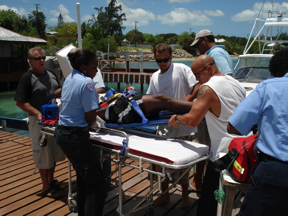 [Speaker Notes: You may need to move a casualty away from hazards in the area or to make it easier to get to them for treatment.
 
First, check with the casualty to make sure they are comfortable about being moved and explain what you are going to do. 
 
To make sure you don’t hurt yourself or the patient you should use techniques for safe manual handling.
 
You should always bend your knees and not your back when lifting. This will help to avoid straining your back.]
Shock
Shock can be life-threatening and occurs when the body is unable to cope with serious injuries.
 
When a person goes into shock the body sends oxygenated blood to the vital organs first.
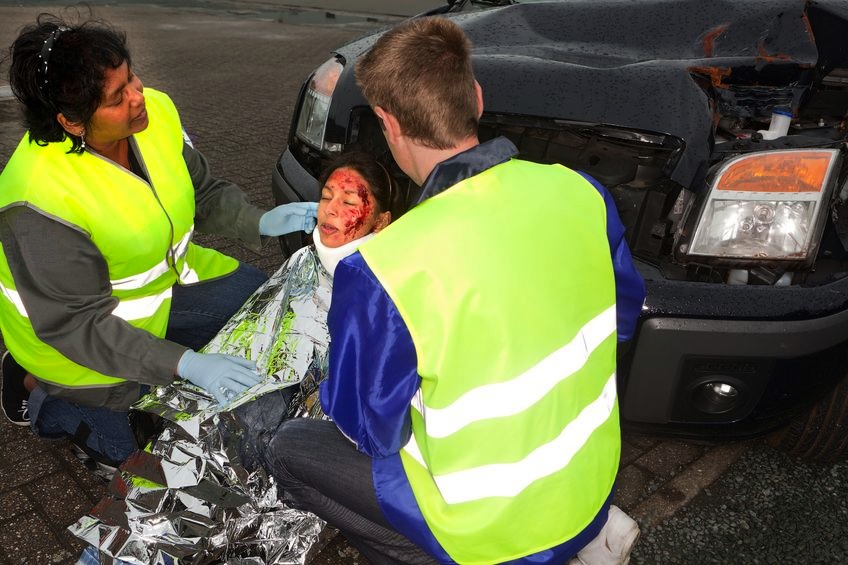 Blood flow slows to the limbs and digestive system (pale, cold, sweaty skin and nausea). 
After time the tissues of the arms and legs will begin to die. 
At this stage the brain will return blood flow to these parts, causing vital organs to lose blood flow.
[Speaker Notes: Shock can be life-threatening and occurs when the body is unable to cope with serious injuries, illnesses or stressful situations e.g. bleeding, burns, severe allergic reactions, witnessing an accident.
 
When a person goes into shock the body sends oxygen/blood to the vital organs first. This slows the blood flow to the limbs and digestive system, causing pale, cold, sweaty skin and nausea. 
 
After a time the tissues of the arms and legs will begin to die. At this stage the brain will return blood flow to these parts, causing vital organs to lose blood flow. If this continues the person will become drowsy, and the heart and lungs will begin to shut down, resulting in death.]
Shock
Recognising shock: 

Cold, pale, sweaty skin. 
Rapid, weak pulse. 
Rapid breathing. 
Feeling anxious, restless and very thirsty. 
May develop nausea/vomiting. 
Altered conscious state.
[Speaker Notes: Recognising shock: 

Cold, pale, sweaty skin. 

Rapid, weak pulse. 

Rapid breathing. 

Casualty may feel anxious, restless and very thirsty. 

Casualty may develop nausea/vomiting. 

Altered conscious state.]
Shock
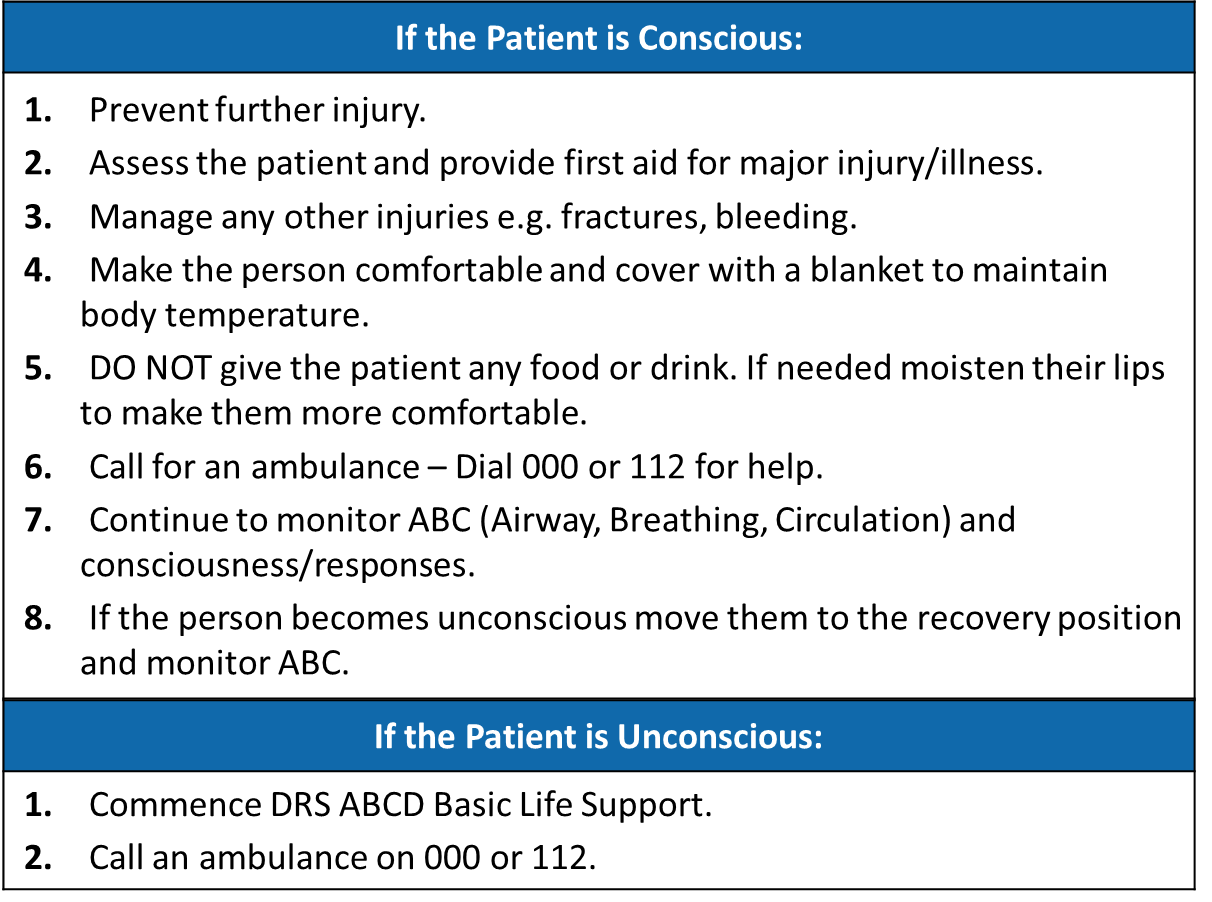 [Speaker Notes: If the Patient is Conscious: 

1.  Prevent further injury.

2.  Assess the patient and provide first aid for major injury/illness.

3.  Manage any other injuries e.g. fractures, bleeding.

4.  Make the person comfortable and cover with a blanket to maintain body temperature.

5.  DO NOT give the patient any food or drink. If needed moisten their lips to make them more comfortable.

6.  Call for an ambulance – Dial 000 or 112 for help.

7.  Continue to monitor ABC (Airway, Breathing, Circulation) and consciousness/responses.

8.  If the person becomes unconscious move them to the recovery position and monitor ABC.]
Chest Pain
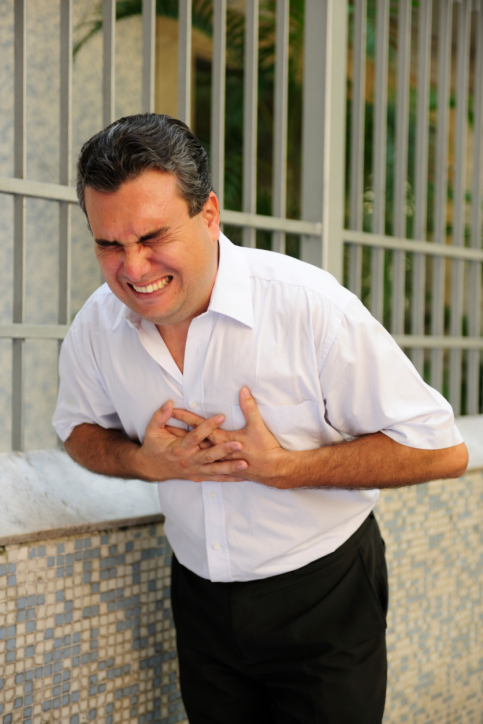 Chest pain may be a sign of a cardiac emergency.
Recognising chest pain: 

Sudden onset of tight, heavy or dull pain/ache across the chest. 
Pain can spread to the neck, jaw, shoulders or arms. 
May develop nausea, vomiting, shortness of breath, dizziness or light-headedness.
[Speaker Notes: Chest pain may be a sign of a cardiac emergency. Recognising chest pain: 

Sudden onset of tight/heavy or dull pain or ache across the chest. 

Pain can spread to the neck, jaw, shoulders or arms (usually the left arm). 

May develop nausea, vomiting, shortness of breath, dizziness or light-headedness.]
Chest Pain
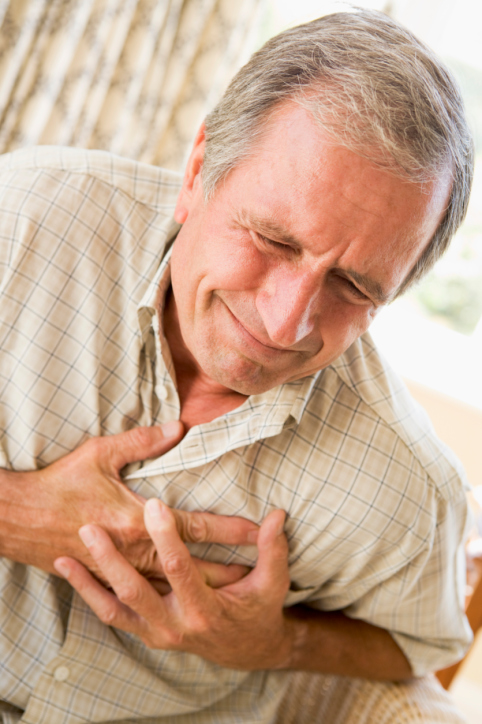 Common conditions associated with chest pain: 

Sudden cardiac arrest. 
Heart attack. 
Angina. 
Congestive heart failure.
[Speaker Notes: Common conditions associated with chest pain are:

Sudden cardiac arrest.

Heart attack.

Angina.

Congestive heart failure.]
Heart Attack
A heart attack occurs when heart tissue dies.
 
A person experiencing a heart attack will still be conscious and have a pulse. However, if it is not treated it may lead to sudden cardiac arrest.
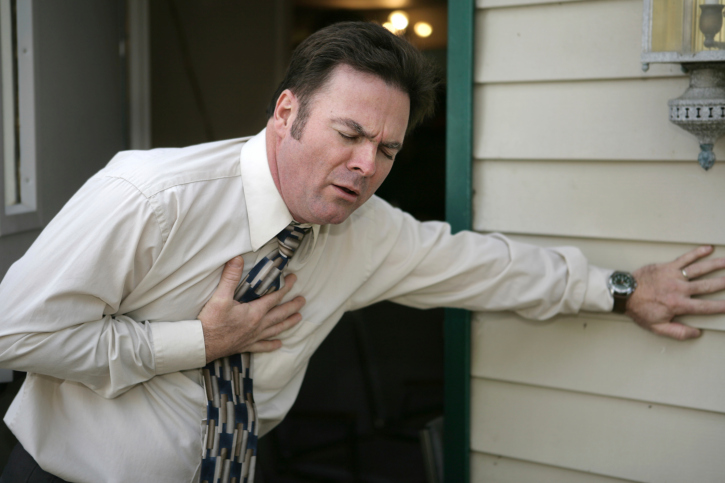 [Speaker Notes: A heart attack occurs when heart tissue dies and is often linked to cardiovascular disease. 

This is where fatty deposits have built up in the inner walls of the coronary arteries, causing a blood clot/s to form and slowing blood flow to the heart.
 
A person who is experiencing a heart attack will still be conscious and have a pulse. However, if the heart attack is not treated it may lead to sudden cardiac arrest.]
[Speaker Notes: If the Patient is Conscious:

1.  Help the patient rest and give reassurance.

2.  Assist with any prescribed medication.

3.  Monitor vital signs.

4.  Call for an ambulance – Dial 000 or 112.

5.  Be prepared to perform CPR if the patient becomes unconscious and loses vital signs.


If the Patient is Unconscious:

1.  Commence DRS ABCD Emergency Action Plan.

2.  Call an ambulance on 000 or 112.]
Sudden Cardiac Arrest
When a heart attack is not promptly controlled and treated, it can get worse and turn into a sudden cardiac arrest and loss of vital signs.
 
It is vital that DRS ABCD and the chain of survival are started as soon as possible.
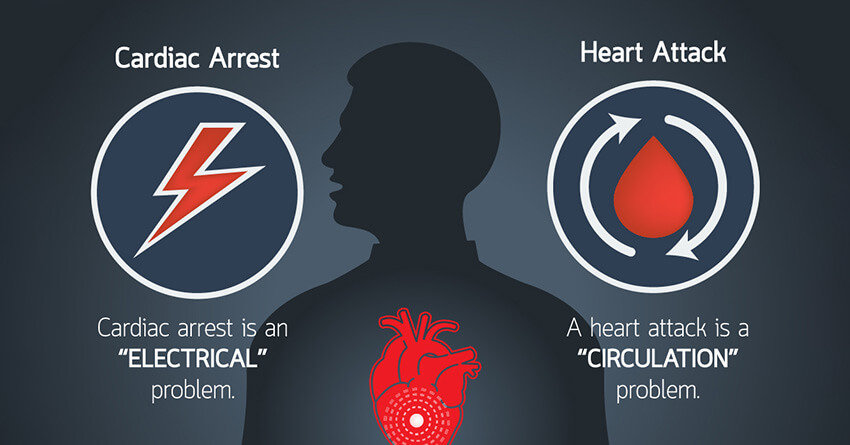 [Speaker Notes: When a heart attack is not promptly controlled and treated, it can get worse and turn into a sudden cardiac arrest with a loss of vital signs.
 
In cases of sudden cardiac arrest the heart stops beating or does not beat regularly enough to circulate blood properly. Unconsciousness occurs and breathing will stop. If nothing is done the person will die. It is vital that DRS ABCD and the chain of survival are started as soon as possible.]
Sudden Cardiac Arrest
You can recognise signs of cardiac arrest when the casualty: 

Is unconscious. 
Has no signs of life. 
Will not respond to touch. 
Will not respond to questions. 
Is not breathing normally. 
Has no pulse rate.
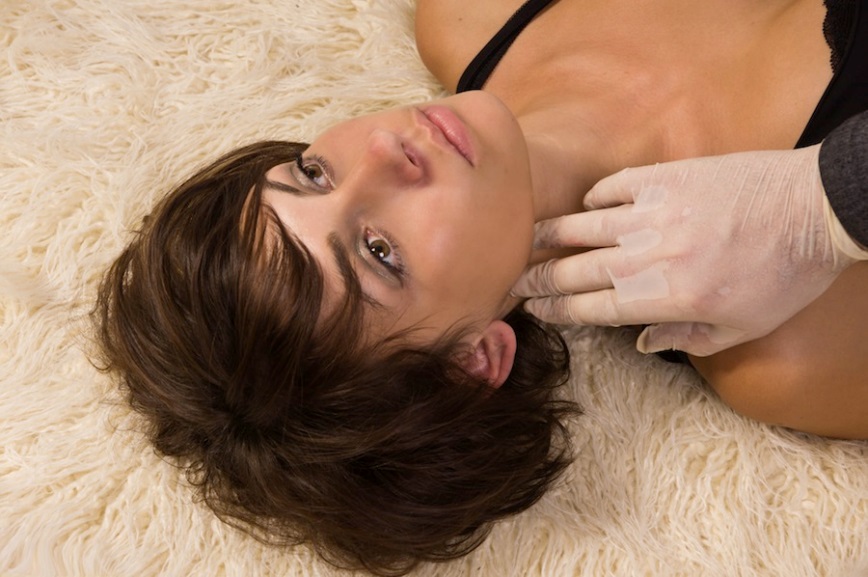 [Speaker Notes: You can recognise signs of cardiac arrest when the casualty: 

Is unconscious. 

Has no signs of life. 

Will not respond to touch. 

Will not respond to questions. 

Is not breathing normally. 

Has no pulse rate.]
Sudden Cardiac Arrest
Treatment if the patient is unconscious:
 
Commence DRS ABCD Basic Life Support. 
Clear the airways and commence CPR, attach an AED if available and follow the instructions or on-screen directions of the unit. 
Call for an ambulance.
[Speaker Notes: Treatment if the patient is unconscious: 

1.  Commence DRS ABCD Basic Life Support. 

2.  Clear the airways and commence CPR, attach an AED if available and follow the instructions or on-screen directions of the unit. 

3.  Call 000 or 112 for an ambulance.]
The Chain of Survival
Quick action can save lives!
If each link in the chain of survival is carried out as soon as possible survival rates can be 20-30% higher.

The 4 links in the chain of survival are:
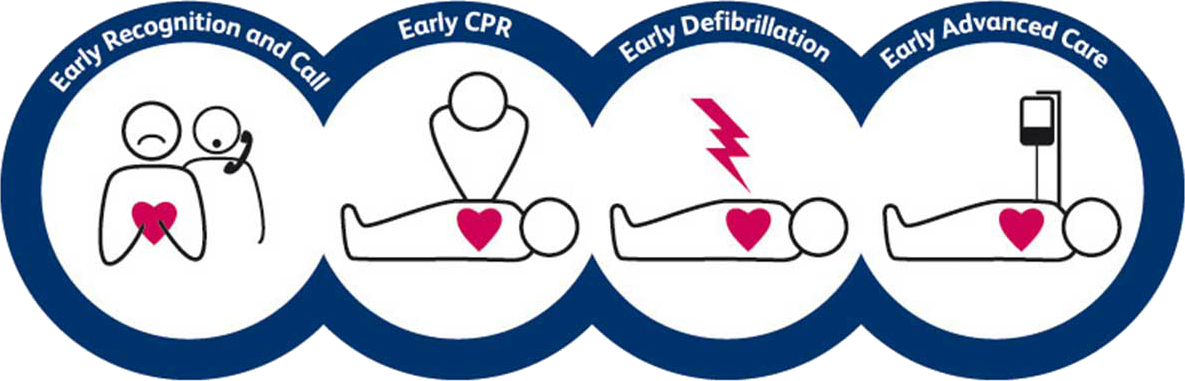 [Speaker Notes: The chain of survival is the rapid administration of CPR in sudden cardiac arrest situations to maximize its life saving potential. Understanding the links in the chain of survival can improve the chances of survival from a cardiac arrest. 

The 6 links in the chain of survival are:

Early recognition.

Early access.

Early CPR.

Early defibrillation.

Early advanced life support.

Early definitive care.]
Angina
Angina can look like a heart attack but the chest pain can come and go in less than 10 minutes. A person will still be conscious and have a pulse but it must be treated or it may lead to sudden cardiac arrest.

Prescribed medication can relieve the condition.
Recognising angina: 

A tight/heavy or dull pain/ache starts across the chest and comes and goes. 
Pain can spread to the neck, jaw, shoulders or arms (usually the left arm). 
The person may develop nausea, shortness of breath and look pale, distressed.
[Speaker Notes: Angina can look like a heart attack but the chest pain can come and go and last less than 10 minutes. It will often occur during physical exercise.
 
A person with angina will still be conscious and have a pulse but it must be treated or it may lead to sudden cardiac arrest.
 
People who have been diagnosed with angina should have prescribed medication with them to relieve the condition.
 
Recognising angina (similar symptoms to a heart attack): 

A tight/heavy or dull pain or ache starts across the chest and comes and goes at different times. 

Pain can spread to the neck, jaw, shoulders or arms (usually the left arm). 

The person may develop nausea, vomiting, shortness of breath and they usually look pale, distressed.]
[Speaker Notes: Treatment includes:

If the Patient is Conscious:

1.  Ensure the person stops physical activity/exertion.

2.  Rest the patient in a comfortable position and give reassurance.

3.  Help the patient to ‘self-administer’ their prescribed angina medication.

4.  Be prepared as the patient may become unconscious.

5.  If medication does not work and there has been no relief after 10 minutes, call for an ambulance – Dial 000 or 112.


If the Patient is Unconscious:

1.  Commence DRS ABCD Emergency Action Plan.

2.  Call an ambulance on 000 or 112.]
Stroke
A stroke happens when blood flow to the brain is disrupted and brain tissue is damaged due to bleeding/blood clot. 

The most common method for checking for a stroke is using the FAST method.

F – Facial weakness. 
A – Arm weakness. 
S – Speech.
T – Time to act fast.
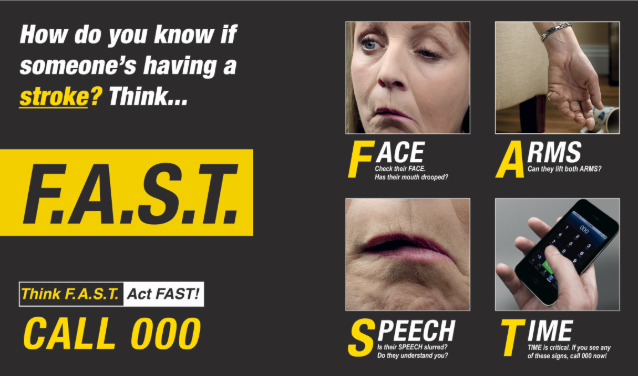 [Speaker Notes: A stroke happens when blood flow to the brain is disrupted and brain tissue is damaged due to bleeding or a blood clot.
 
The most common method for checking for a stroke is using the FAST method.
 
F – Facial weakness – Can the person smile? Does the mouth or eye droop?

A – Arm weakness – Can the person raise both arms?

S – Speech – Is the speech slurred? Can the person understand what you say?

T – Time to act fast – Call an ambulance (000 or 112).]
Stroke
Common signs and symptoms include: 

Sudden weakness/numbness/paralysis of one side of the face, arm or leg. 
Sudden difficulty swallowing. 
Blurred/decreased vision. 
Severe sudden headache. 
May develop nausea, vomiting and drowsiness. 
May develop dizziness, fatigue or become unconscious.
[Speaker Notes: Other common signs and symptoms include: 

Sudden weakness/numbness/paralysis of one side of the face, arm or leg. 

Sudden difficulty swallowing. 

Blurred/decreased vision. 

Severe sudden headache. 

May develop nausea, vomiting and drowsiness. 

May develop dizziness, fatigue or become unconscious.]
[Speaker Notes: You don’t have much time so call an ambulance straight away.

If the Patient is Conscious:
1.  If you haven’t already done so call an ambulance on 000 or 112.

2.  Conduct secondary survey.

3.  Carry out any required first aid.

4.  Help the person rest comfortably – the head and shoulders should be higher than the rest of the body.

5.  Reassure the person to help relieve anxiety.

6.  DO NOT give the casualty anything to eat OR drink.

7.  If the person is drooling or has difficulty swallowing move them into the recovery position on the side with the facial droop facing down/closest to the ground.]
Stroke
[Speaker Notes: If the Patient is Drowsy or Unconscious:
1.  Commence DRS ABCD Basic Life Support.

2.  Call an ambulance on 000 or 112.

3.  Move them into the recovery position on the side with the facial droop facing down/closest to the ground.

4.  Care for any life-threatening illnesses/injuries.

5.  Continue to monitor vital signs until the ambulance arrives.]
Respiratory Distress/Conditions
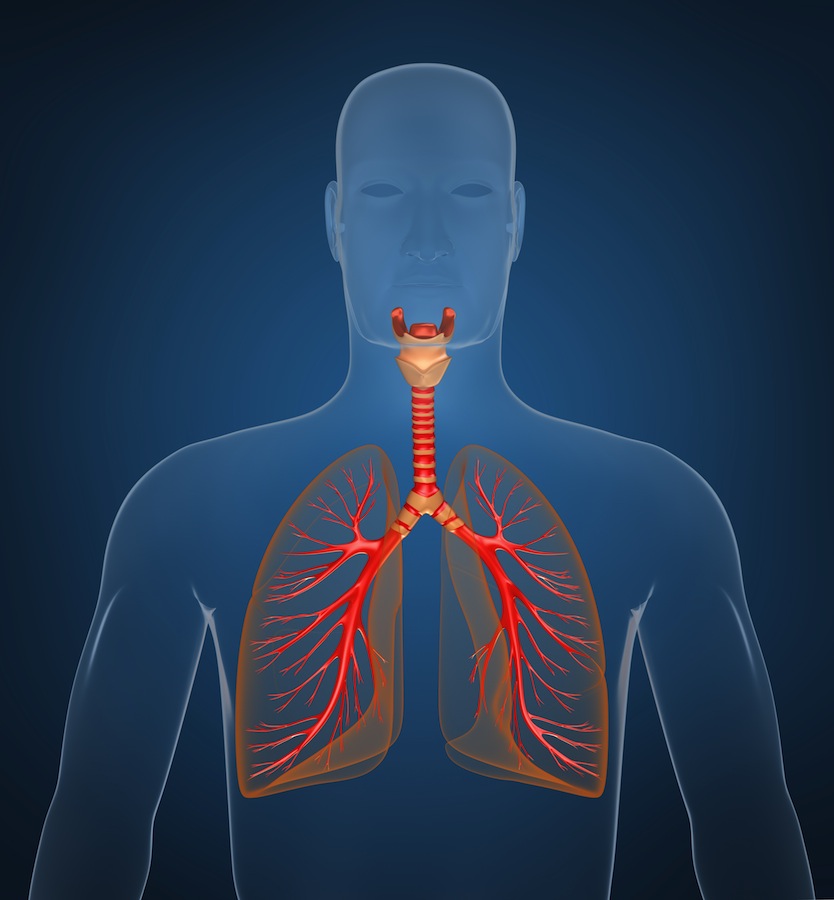 Respiratory distress is laboured breathing or shortness of breath. 

It may be triggered by asthma, respiratory infections, drowning, choking, heart disorders and allergic reactions.
[Speaker Notes: Respiratory distress is laboured breathing or shortness of breath. Other medical conditions that may trigger it are asthma, respiratory infections, drowning, choking, electric shock, heart disorders, poisons, and allergic reactions.]
Respiratory Distress/Conditions
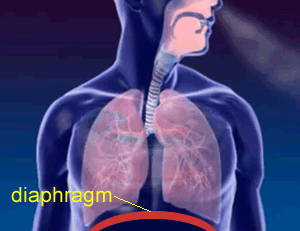 Signs that breathing is not normal:

Wheezing
Gurgling
Harsh
Shrill
[Speaker Notes: Respiratory distress is laboured breathing or shortness of breath. Other medical conditions that may trigger it are asthma, respiratory infections, drowning, choking, electric shock, heart disorders, poisons, and allergic reactions.]
Asthma Attack
Asthma is caused by:

Air passages to the lungs becoming narrowed by muscle spasm. 
Swelling of the mucous membrane lining the lungs. 
Increased mucus production in the lungs.

This results in the airways narrowing, causing breathing difficulty and trapping air in the lungs.
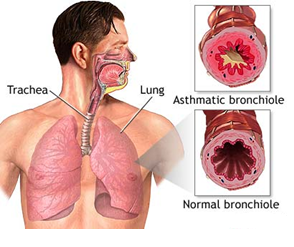 [Speaker Notes: Asthma is caused by the air passages to the lungs becoming narrowed by muscle spasm, swelling of the mucous membrane lining the lungs and increased mucus production in the lungs.
 
This results in the airways narrowing, causing breathing difficulty and trapping air in the lungs as the person finds it difficult to breathe out.]
Asthma Attack
Common signs and symptoms include: 

Coughing.
Wheezing when they breathe. 
Shortness of breath. 
Increased pulse rate. 
Cyanosis. 
Drawing in of the spaces between the ribs and above the collarbones. 
Collapse/unconsciousness.
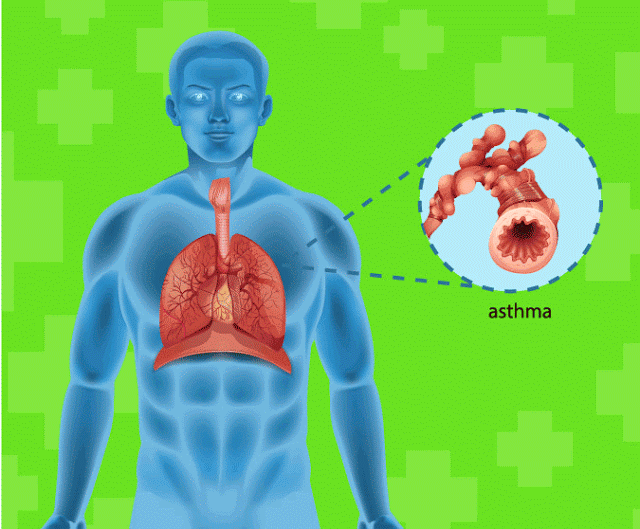 [Speaker Notes: An asthma attack may be called mild, medium or severe, with common signs and symptoms including: 

Coughing – usually dry and irritating. 

Wheezing when they breathe (not all asthmatics wheeze). 

Shortness of breath – particularly when talking. 

Increased pulse rate. 

Cyanosis – bluish colouring of the tongue, skin and lining of mouth. 

Drawing in of the spaces between the ribs and above the collarbones – a result of struggling/effort taken to draw breath. 

Collapse/unconsciousness.]
Asthma Attack
Individuals with diagnosed asthma should have an asthma management plan developed. This usually includes steps to prevent asthma attacks as well as what to do in an emergency.
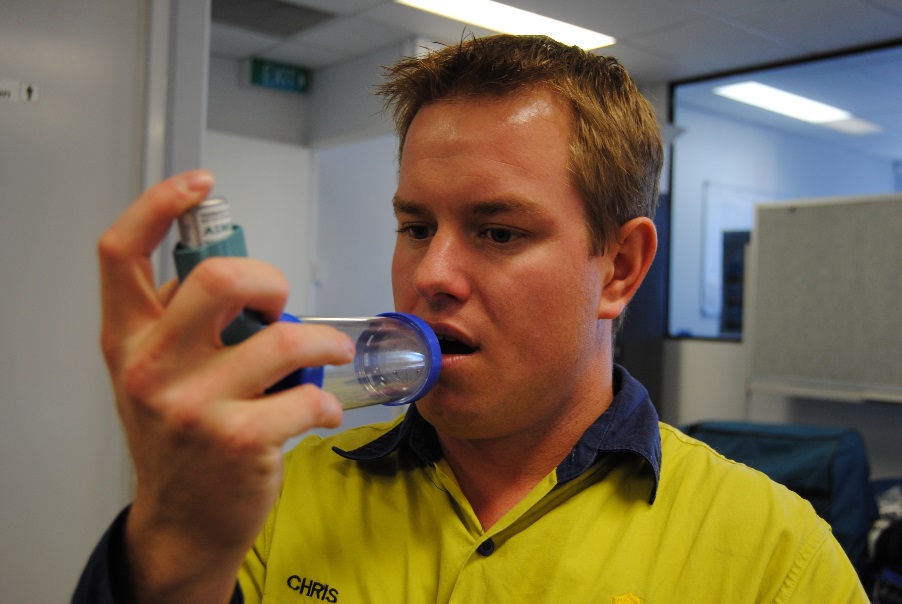 Asthmatics may use bronchodilators.

Preventers (taken to help prevent attacks).
Relievers (reduce the symptoms).
Also known as puffers or inhalers.
[Speaker Notes: Individuals with diagnosed asthma should have an asthma management plan developed with their doctor. This usually includes steps to take to prevent asthma attacks as well as what to do in an emergency.
 
Asthmatics may use bronchodilators, which can be classified as ‘preventer’ and ‘reliever’ medications, typically in the form of ‘puffers’ or ‘inhalers’. As their names suggest preventers are taken to help prevent attacks, while relievers reduce the symptoms of an attack, usually within minutes.]
4x4x4

Sit the person upright

Shake puffer

1 puff into a spacer

Take 4 breaths

Do this 4 times

Wait 4 minutes

Repeat 

Call 000 if there is no improvement
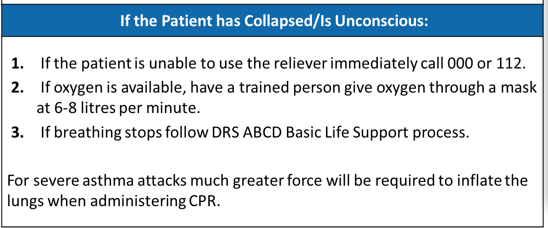 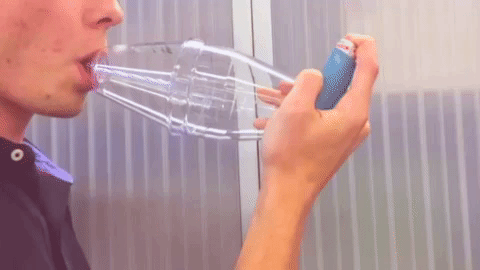 [Speaker Notes: First aid treatment involves:

If the Patient is Conscious:
Follow the person’s asthma management plan if known. Otherwise:
1. Sit the patient in an upright and comfortable position.

2. Reassure the patient and help them to administer their asthma medication with the 4x4 method – give 4 puffs of the reliever (through a spacer device if available) over a period of 4 minutes.

3. The person should rest and if possible receive oxygen given by a trained person.

4. If there is little/no improvement, call 000 or 112 and continue to administer reliever in the 4x4 method.]
Allergic Reactions
Severe allergic reactions, referred to as anaphylaxis, can be extremely life-threatening. Reactions usually occur within 20 minutes of exposure to an allergen/trigger and can have an affect on multiple body systems.
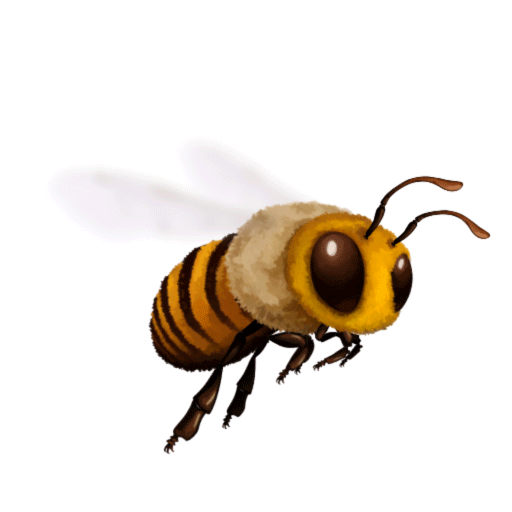 Common causes (or triggers) include: 
Venom – from bee stings. 
Foods: 
Eggs. 
Milk products. 
Peanuts. 
Medications – such as penicillin and morphine.
[Speaker Notes: Severe allergic reactions, referred to as anaphylaxis, can be extremely life-threatening. Reactions usually occur within 20 minutes of exposure to an allergen/trigger and can have an affect on multiple body systems. Common causes (or triggers) include: 

Venom – from bee stings. 

Foods: 
Eggs. 
Milk products. 
Peanuts. 

Medications – such as penicillin and morphine.]
Severe Allergic Reactions
Common signs and symptoms may include: 

Swelling/redness of skin. 
Hives, rashes, itching. 
Difficulty breathing, wheezing, coughing – airway may become obstructed as tongue and throat swell. 
Dizziness. 
Nausea, vomiting. 
Unconsciousness.
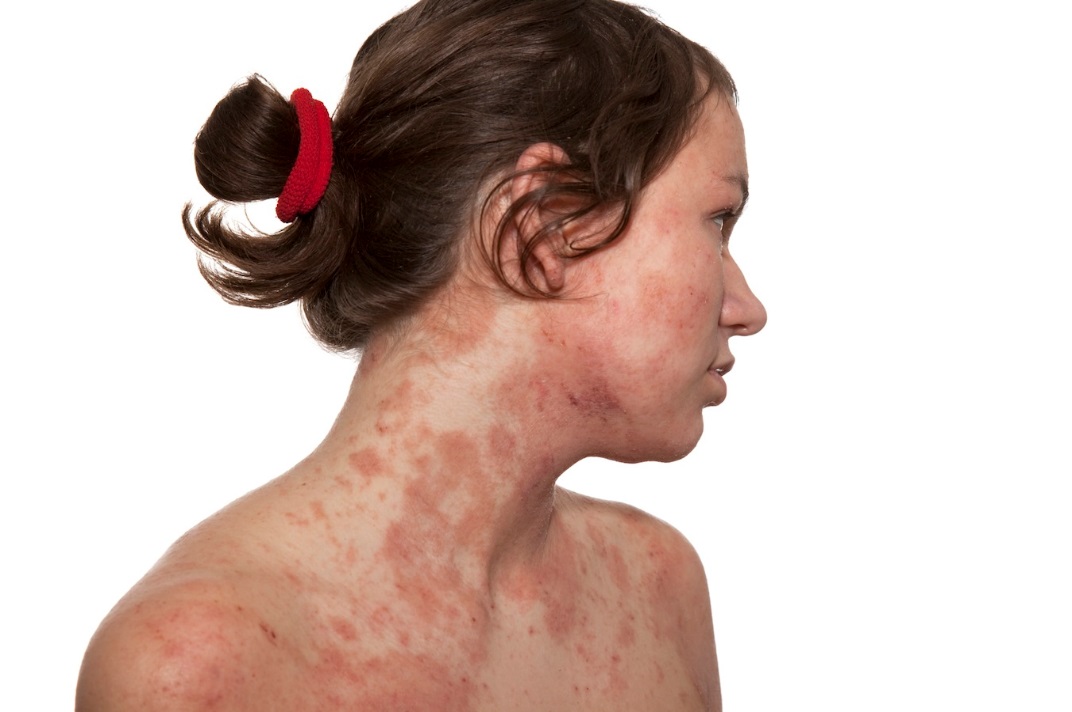 [Speaker Notes: Common signs and symptoms may include: 

Swelling/redness of skin. 

Hives, rashes, itching. 

Difficulty breathing, wheezing, coughing – airway may become obstructed as tongue and throat swell. 

Dizziness. 

Nausea, vomiting. 

Unconsciousness. 


Many people with known allergies may carry prescribed medications, including tablets, puffers or injections (such as an adrenalin auto-injector e.g. EpiPen) to administer in the case of a severe allergic reaction.]
Severe Allergic Reactions
Many people with known allergies may carry prescribed medications, including tablets, puffers or injections to administer in the case of a severe allergic reaction.

There are 2 common types EpiPen and Anapen but only EpiPen is available in Australia.
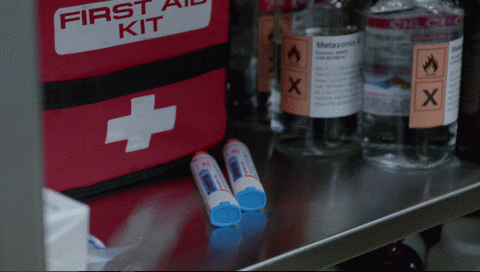 [Speaker Notes: Common signs and symptoms may include: 

Swelling/redness of skin. 

Hives, rashes, itching. 

Difficulty breathing, wheezing, coughing – airway may become obstructed as tongue and throat swell. 

Dizziness. 

Nausea, vomiting. 

Unconsciousness. 


Many people with known allergies may carry prescribed medications, including tablets, puffers or injections (such as an adrenalin auto-injector e.g. EpiPen) to administer in the case of a severe allergic reaction.]
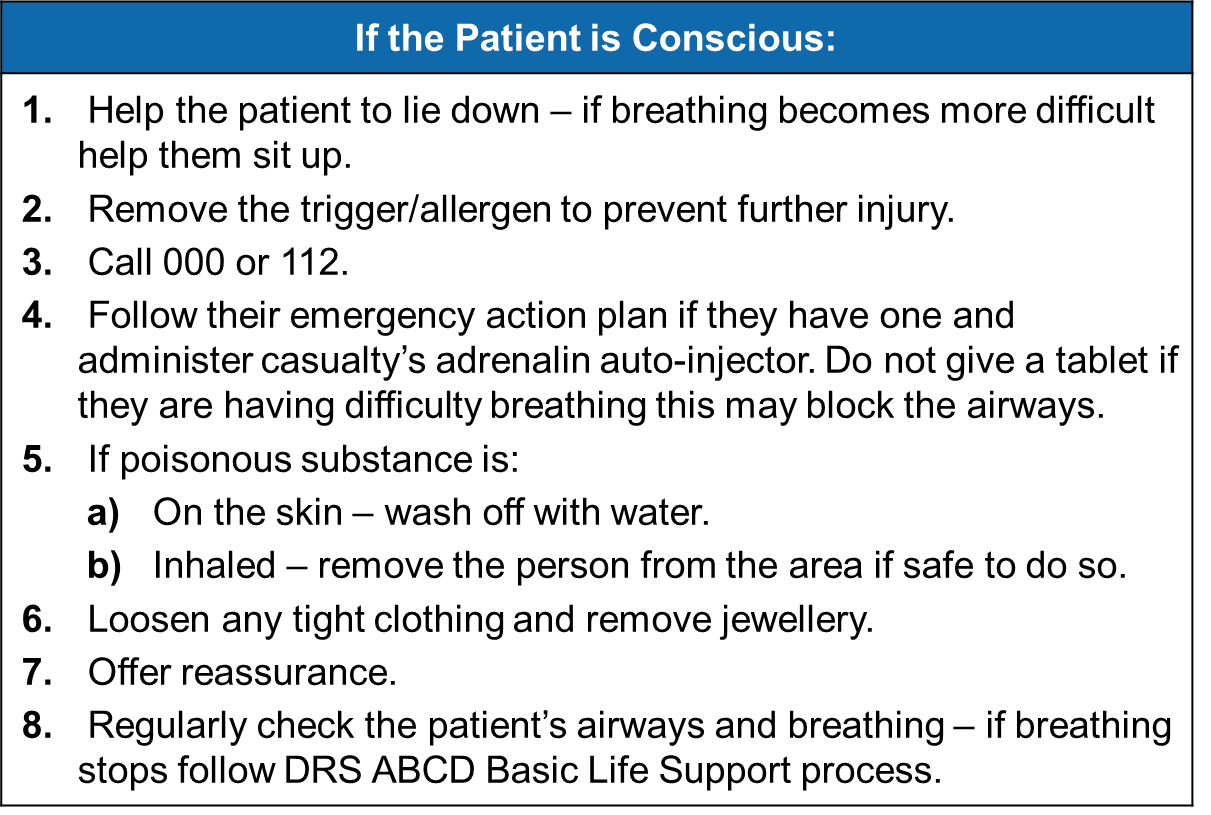 [Speaker Notes: Treatment for a suspected allergic reaction involves:

If the Patient is Conscious: 
1. Help the patient to lie down – if breathing becomes more difficult help them sit up.

2. Remove the trigger/allergen to prevent further injury.

3. Call 000 or 112.

4. Follow the person’s emergency action plan if they have one and administer casualty’s adrenalin auto-injector – do not give a tablet if the person is having difficulty breathing as this may block the airways.

5. If poisonous substance is:
a) On the skin – wash off with water.
b) Inhaled – remove the person from the area if safe to do so.

6. Loosen any tight clothing and remove jewellery.

7. Offer reassurance.

8. Regularly check the patient’s airways and breathing – if breathing stops follow DRS ABCD Basic Life Support process.]
[Speaker Notes: If the Patient is Unconscious:
1. Administer adrenalin auto-injector (such as an EpiPen) if available. If no response is shown in 5 minutes a further dose of adrenalin can be administered.

2. Follow DRS ABCD Basic Life Support process.

3. Call 000 or 112 and follow emergency personnel instructions.]
Choking
Choking is the result of either a totally or partially obstructed airway – caused by swollen tissues or a foreign body or food/material entering the windpipe instead of the gullet.
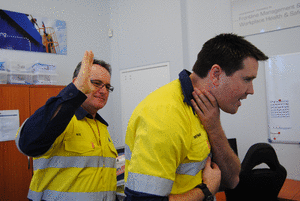 [Speaker Notes: Choking is the result of either a totally or partially obstructed airway – caused by swollen tissues or a foreign body or food/material entering the windpipe instead of the gullet.
 
Common signs and symptoms include: 

Inability to cough, breathe, speak or cry out. 

Clutching/gripping of throat. 

Cyanosis – blue skin, tongue, mouth lining. 

Anxiety/restlessness. 

Noisy breathing/wheezing. 

Red/congested face with bulging neck veins. 

Collapse/unconsciousness.]
Choking
Common signs and symptoms include: 

Inability to cough, breathe, speak or cry out. 
Clutching/gripping of throat. 
Cyanosis – blue skin, tongue, mouth lining. 
Anxiety/restlessness. 
Noisy breathing/wheezing. 
Red/congested face with bulging neck veins. 
Collapse/unconsciousness.
[Speaker Notes: Choking is the result of either a totally or partially obstructed airway – caused by swollen tissues or a foreign body or food/material entering the windpipe instead of the gullet.
 
Common signs and symptoms include: 

Inability to cough, breathe, speak or cry out. 

Clutching/gripping of throat. 

Cyanosis – blue skin, tongue, mouth lining. 

Anxiety/restlessness. 

Noisy breathing/wheezing. 

Red/congested face with bulging neck veins. 

Collapse/unconsciousness.]
Choking
[Speaker Notes: Can the Patient Breathe, Speak or Cough? 

If Yes: 
1. Give the patient reassurance and encourage coughing until cleared.
DO NOTHING ELSE.

2. If the patient continues/starts wheezing or breathing noisily, call 000 or 112.]
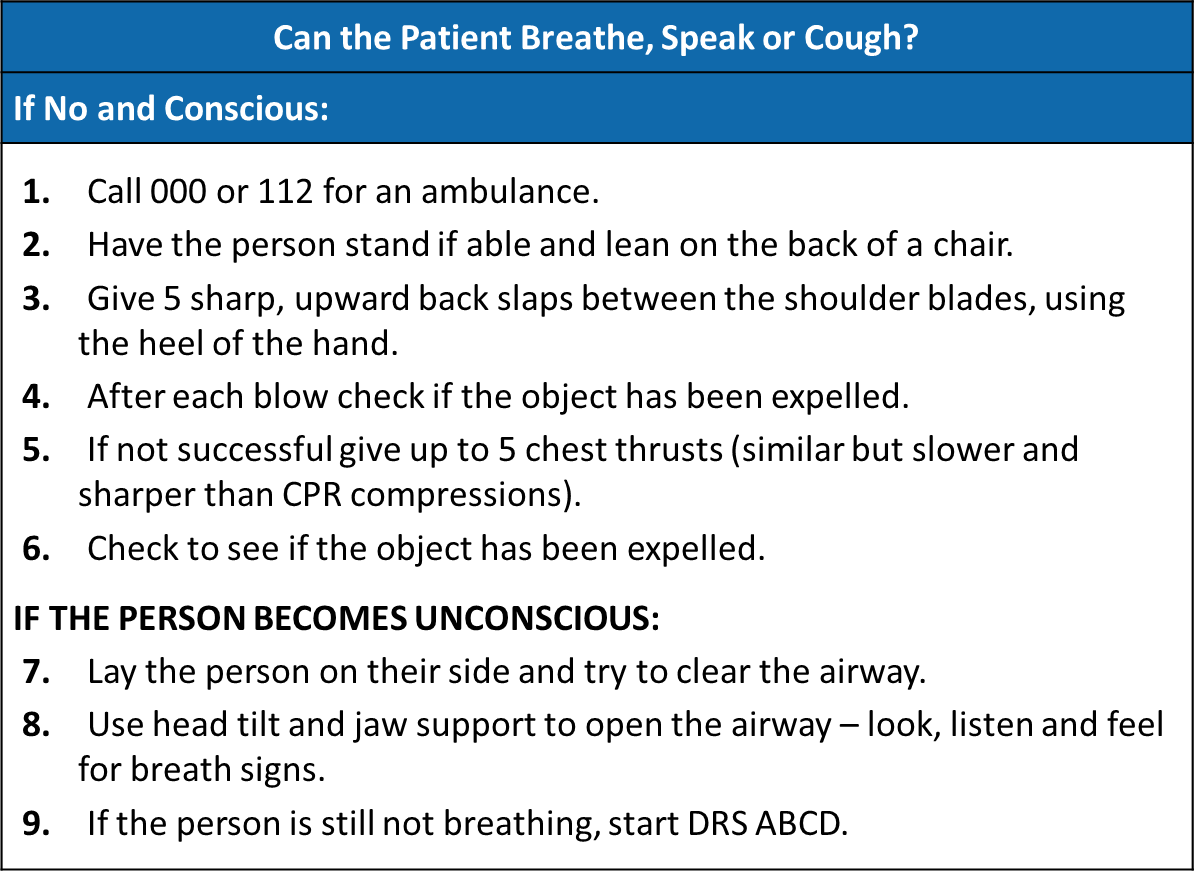 [Speaker Notes: Can the Patient Breathe, Speak or Cough?

If No and Conscious:
1.  Call 000 or 112 for an ambulance.

2.  Have the person stand if able and lean on the back of a chair.

3.  Give 5 sharp, upward back slaps between the shoulder blades, using the heel of the hand.

4.  After each blow check if the object has been expelled.

5.  If not successful give up to 5 chest thrusts (similar but slower and sharper than CPR compressions).

6.  Check to see if the object has been expelled.


If the person becomes unconscious:
7.  Lay the person on their side and try to clear the airway – check the mouth for visible foreign material.

8.  Use head tilt and jaw support to open the airway – look, listen and feel for breath signs.

9.  If the person is still not breathing, start DRS ABCD Basic Life Support process.]
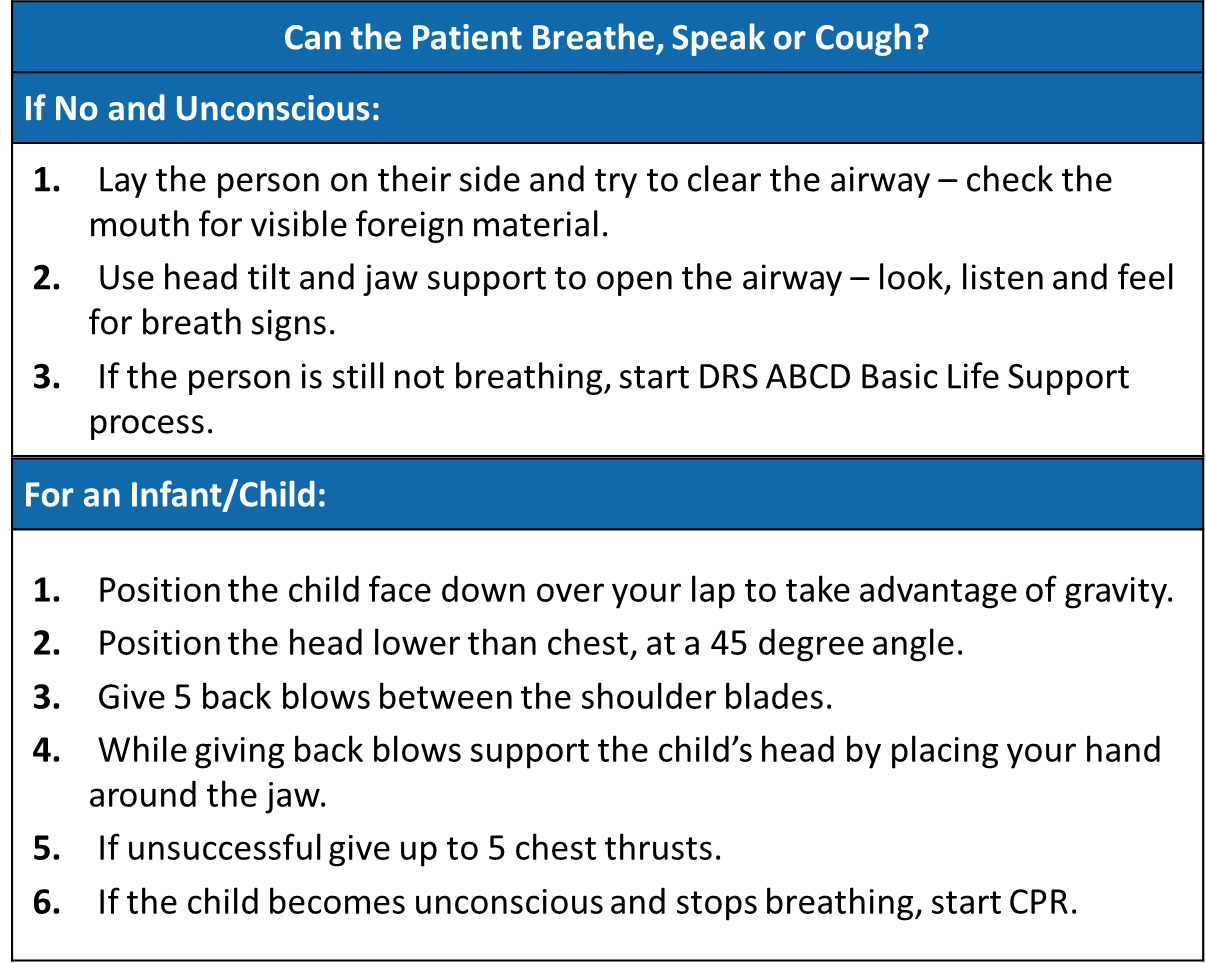 [Speaker Notes: Can the patient breathe, speak or cough?

If No and Unconscious: 
1.  Lay the person on their side and try to clear the airway – check the mouth for visible foreign material.

2.  Use head tilt and jaw support to open the airway – look, listen and feel for breath signs.

3.  If the person is still not breathing, start DRS ABCD Basic Life Support process.]
Bleeding, Wounds and Injuries
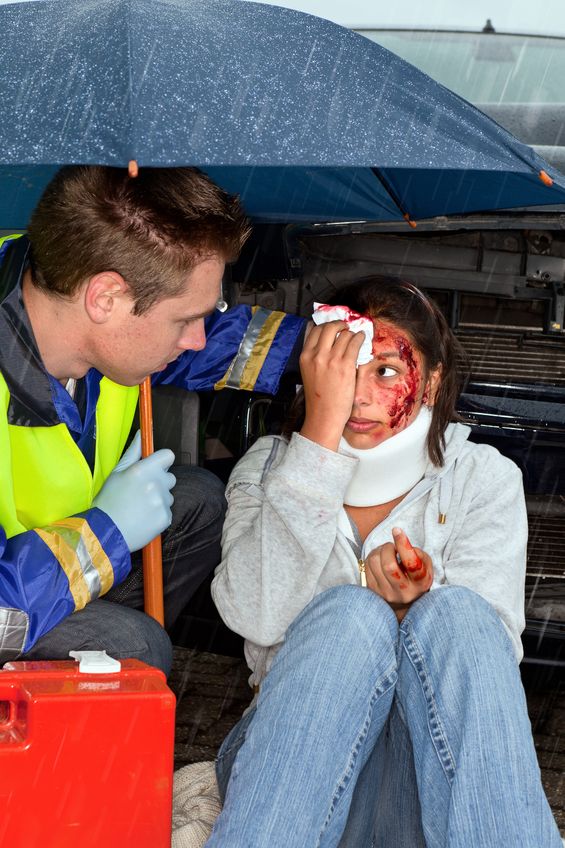 During the primary and secondary survey, you will need to find and treat: 

Bleeding.  
Wounds.  
Injuries.
[Speaker Notes: During the primary and secondary survey, you will need to find and treat: 

Bleeding.  

Wounds.  

Injuries.]
Internal Bleeding
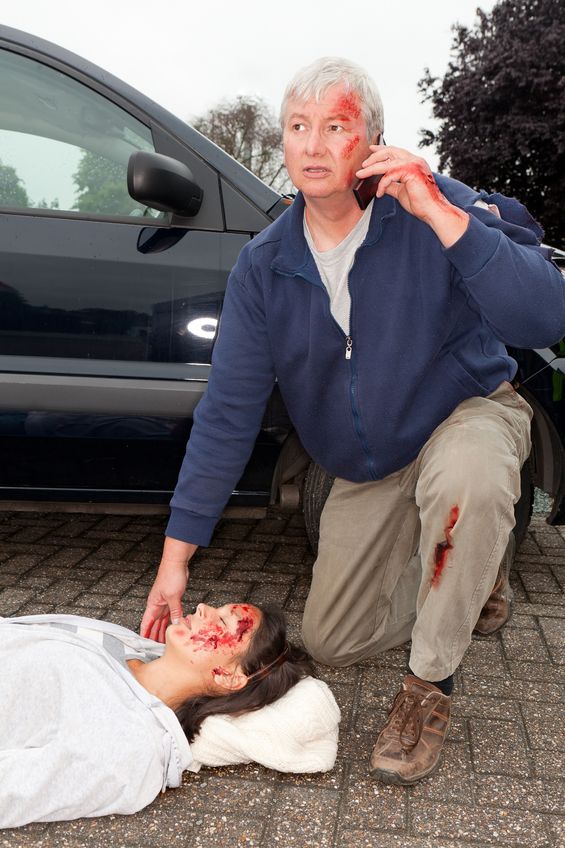 Internal bleeding is harder to identify as it is under the surface of the skin. 

Common signs of internal bleeding include: 

History of an injury that causes internal bleeding. 
Medical conditions such as haemophilia or aneurysm. 
Pain/tenderness in soft tissue – may also include hardness, swelling and distension. 
Discolouration/bruising of skin in injured area. 
Anxiety, restlessness.
[Speaker Notes: Internal bleeding is harder to identify as it is under the surface of the skin. Common signs of internal bleeding include: 

History of an injury that causes internal bleeding. 

Medical conditions such as haemophilia or aneurysm. 

Pain/tenderness in soft tissue – may also include hardness, swelling and distension. 

Discolouration/bruising of skin in injured area. 

Anxiety, restlessness.]
Internal Bleeding
Weak, rapid pulse. 
Rapid breathing. 
Cool/moist/bluish skin. 
Nausea/vomiting. 
Excessive thirst. 
Altered/deteriorating state of consciousness. 
Bleeding from orifices.
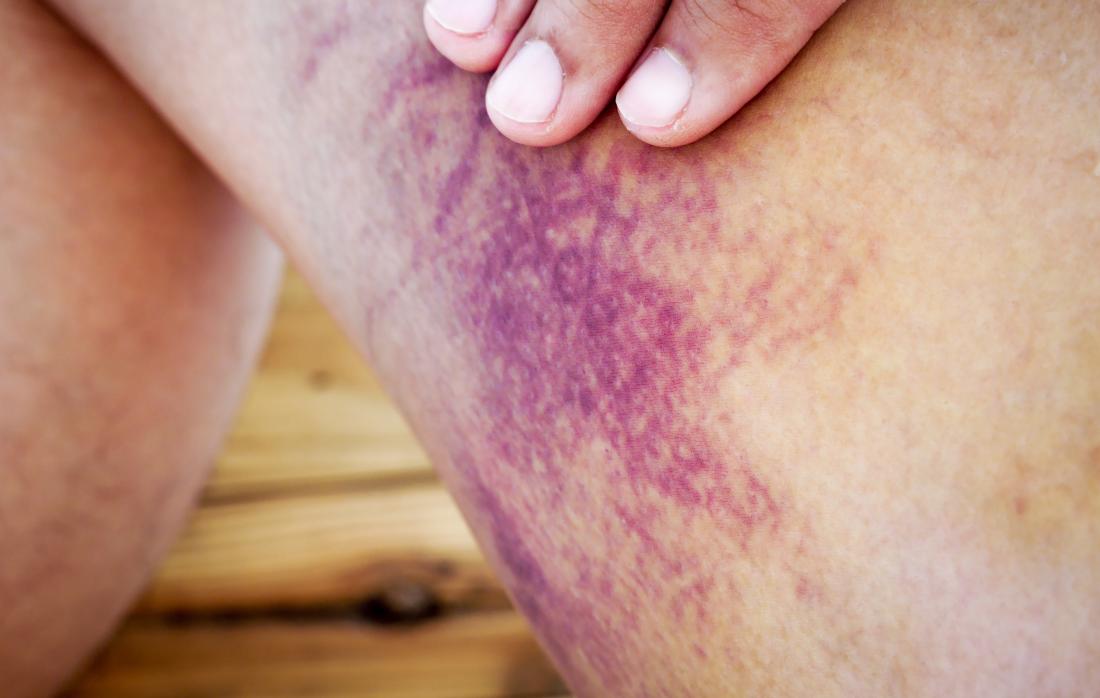 [Speaker Notes: Internal bleeding is harder to identify as it is under the surface of the skin. Common signs of internal bleeding include: 

History of an injury that causes internal bleeding. 

Medical conditions such as haemophilia or aneurysm. 

Pain/tenderness in soft tissue – may also include hardness, swelling and distension. 

Discolouration/bruising of skin in injured area. 

Anxiety, restlessness.]
Internal Bleeding
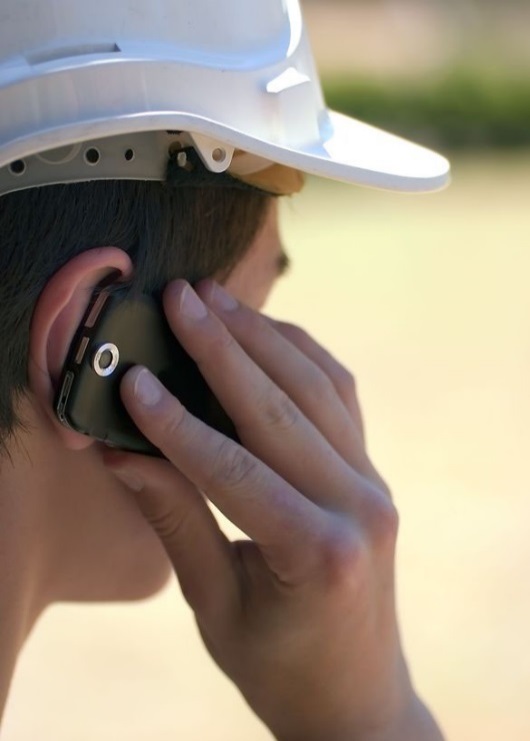 The most important thing to do is call an ambulance. 

General first aid management may include: 

 Assist the person to lie down and rest. 
 Monitor ABC. 
 Monitor for shock and body temperature. 
 DO NOT give medication, alcohol, food or drink.
 Offer reassurance. 
 Provide first aid for other injuries/illnesses.
[Speaker Notes: Internal bleeding usually needs immediate surgery so the most important thing to do is call an ambulance. However general first aid management may include: 
1. Assist the person to lie down and rest in the most comfortable position. 

2. Monitor ABC (airway, breathing, circulation). 

3. Monitor for shock and maintain normal body temperature. 

4. DO NOT give: 
Medication. 
Alcohol. 
Food. 
Drink. 

5. Offer reassurance. 

6. Provide first aid for other injuries/illnesses.]
External Bleeding/Haemorrhaging
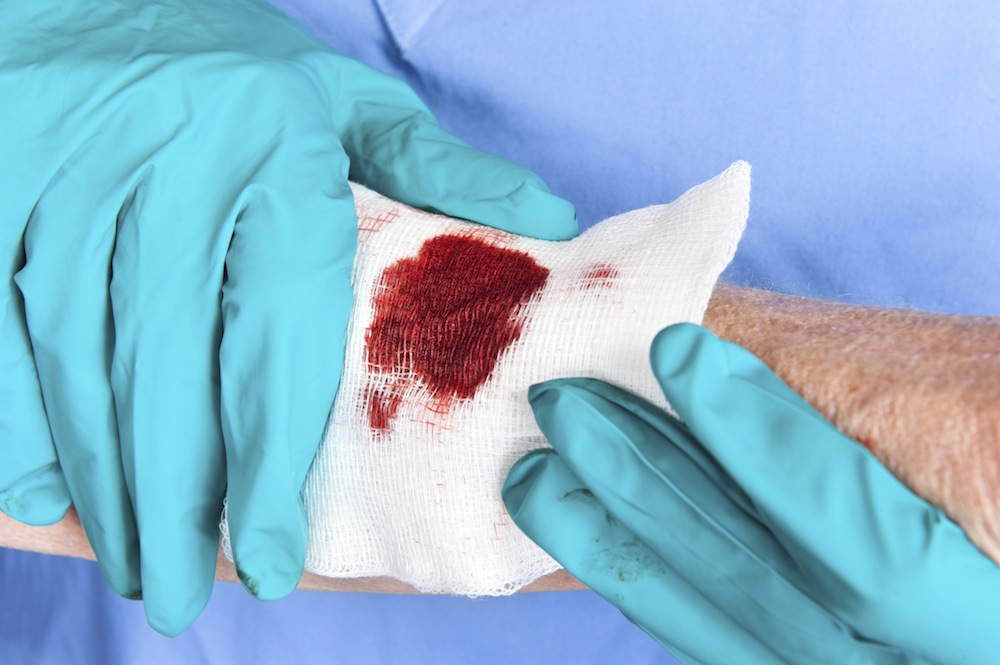 External bleeding is easier to identify but may be life-threatening if there is blood spurting from the wound.
 
Minor bleeding will stop within about 10 minutes after the blood clots.
[Speaker Notes: External bleeding or external haemorrhaging is easier to identify but may be life-threatening if there is blood spurting from the wound or if the blood doesn’t clot.
 
Most bleeding will be minor and will stop within about 10 minutes when the blood clots.]
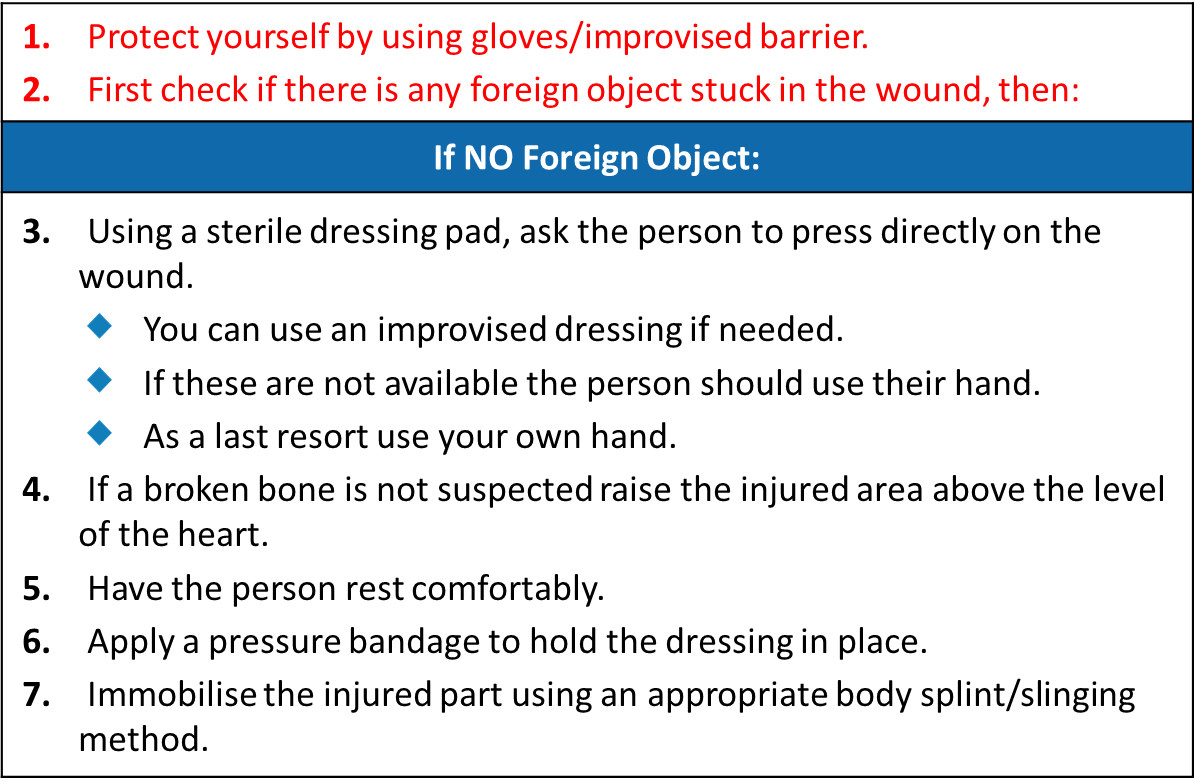 [Speaker Notes: First aid management for bleeding involves:
1.  Try to protect yourself by using gloves or an improvised barrier between your hands and the blood/wound.

2.  First check if there is any foreign object stuck in the wound then:

If NO Foreign Object:
3.  Using a sterile dressing pad, ask the person to press directly on the wound.
If you don’t have a sterile dressing, use an improvised dressing e.g. handkerchief, towel.
If these are not available the person should use their hand.
As a last resort use your own hand.

4.  If a broken bone is not suspected raise the injured area above the level of the heart.

5.  Have the person rest comfortably.

6.  Apply a pressure bandage to hold the dressing in place.

7.  Immobilise the injured part using an appropriate body splint/slinging method.
Continued…]
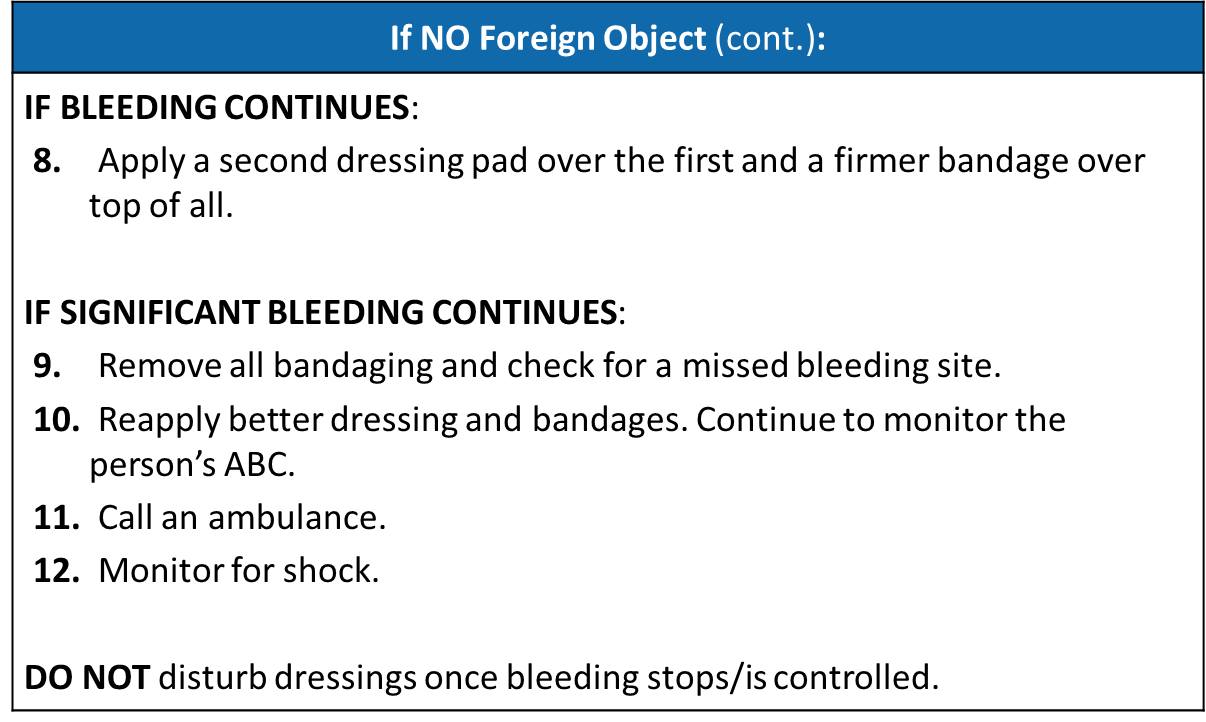 [Speaker Notes: If NO Foreign Object:…Continued

IF BLEEDING CONTINUES:
8. Apply a second dressing pad over the first and a firmer bandage over top of all.


IF SIGNIFICANT BLEEDING CONTINUES:
9. Remove all bandaging and check for a missed bleeding site.

10. Reapply better dressing and bandages. Continue to monitor the person’s ABC.

11. Call an ambulance in necessary.

12. Monitor for shock or condition getting worse.

DO NOT disturb dressings once bleeding stops/is controlled.]
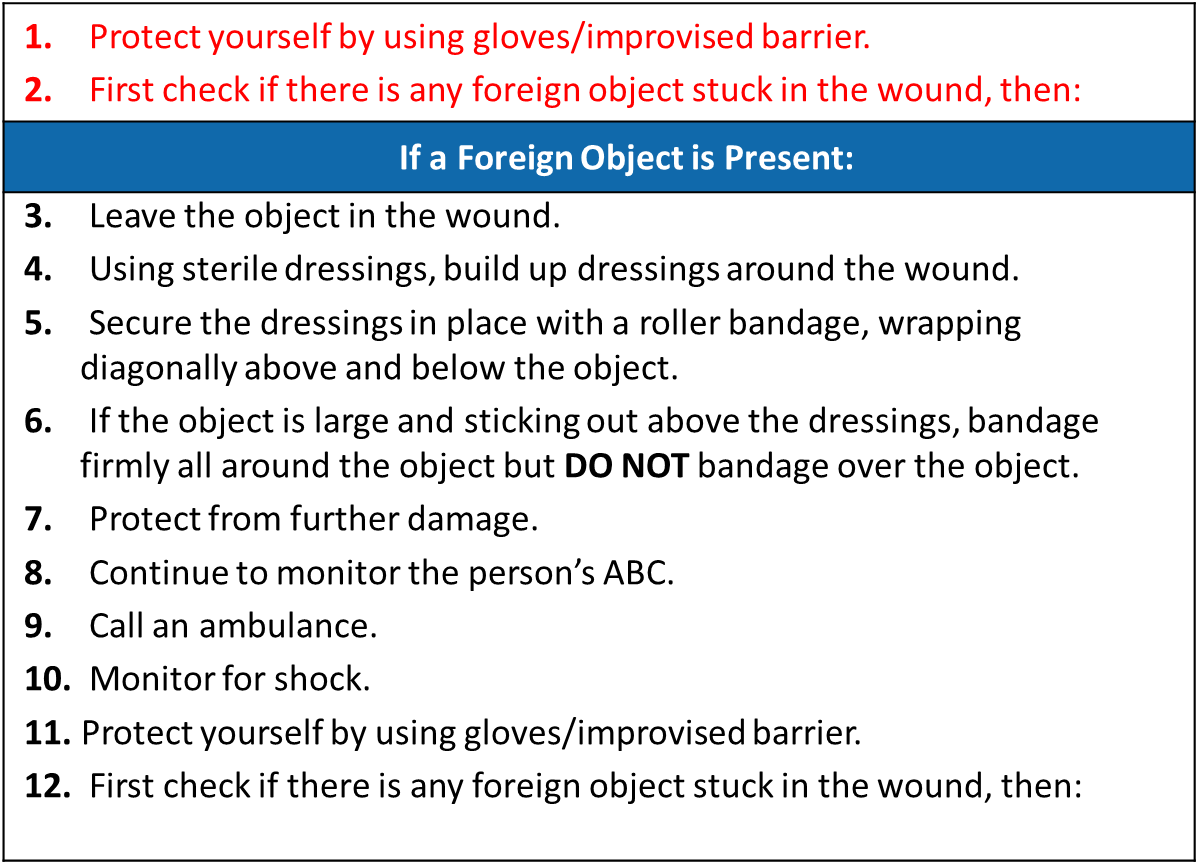 [Speaker Notes: First aid management for bleeding involves:
1.  Try to protect yourself by using gloves or an improvised barrier between your hands and the blood/wound.

2.  First check if there is any foreign object stuck in the wound then:

If a Foreign Object is Present:
3. Leave the object in the wound – it may be controlling the bleeding.

4. Using sterile dressings, build up dressings around the wound, finishing above the object’s height if possible.

5. Secure the dressings in place with a roller bandage, wrapping diagonally above and below the object and lightly over the object.

6. If the object is large and sticking out, above the dressings, bandage firmly all around the object but DO NOT bandage over the object.

7. Protect from further damage.

8. Continue to monitor the person’s ABC.

9. Call an ambulance.

10. Monitor for shock or condition getting worse.]
External Bleeding/Haemorrhaging
[Speaker Notes: First aid management for bleeding involves:

1.  Try to protect yourself by using gloves or an improvised barrier between your hands and the blood/wound.

2.  First check if there is any foreign object stuck in the wound then:

If Unconscious:
3. Follow DRS ABCD Basic Life Support process.

4. Call 000 or 112 and follow emergency personnel instructions.]
Wounds And Injuries
Wounds may or may not bleed and can involve injuries to underlying organs and muscles. There may also be damage, whether minor or extensive, to the skin and other tissues.
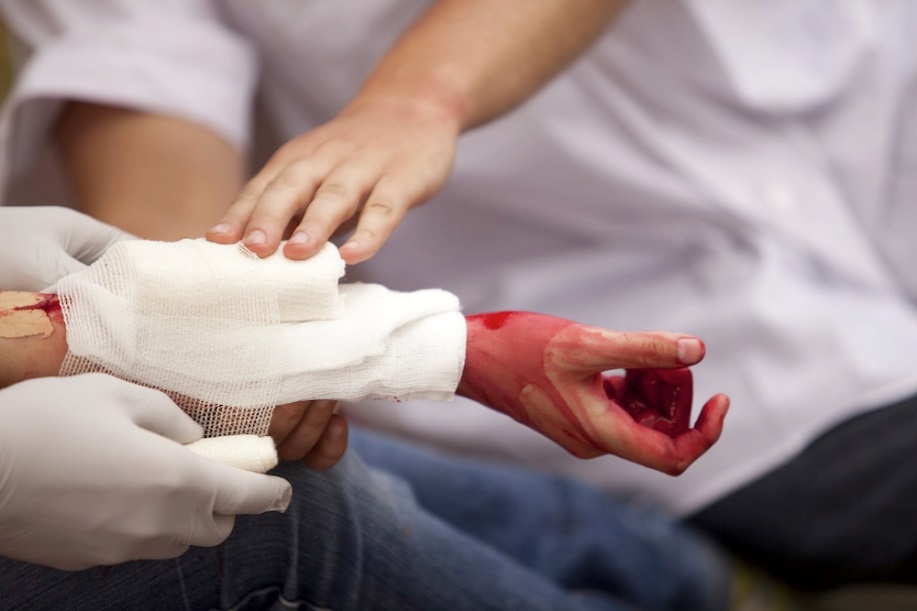 Wounds are categorised as either closed or open. 

Closed Wounds – damage occurs under the skin, e.g. a bruise. 
Open Wounds – damage breaks the outer layer of the skin, e.g. scrape, cut. Usually involves bleeding.
[Speaker Notes: Wounds may or may not bleed and can involve injuries to underlying organs and muscles. There may also be damage, whether minor or extensive, to the skin and other tissues.
 
Wounds are categorised as either closed or open. 

Closed Wounds – damage occurs under the skin, e.g. a bruise. 

Open Wounds – damage breaks the outer layer of the skin, e.g. scrape, cut. Usually involves bleeding.]
Wounds And Injuries
Wounds are considered major if: 

They are more than superficial (small). 
The bleeding is more than minimal and does not stop quickly. 
They are longer than 2.5 cm.
[Speaker Notes: Wounds may or may not bleed and can involve injuries to underlying organs and muscles. There may also be damage, whether minor or extensive, to the skin and other tissues.
 
Wounds are categorised as either closed or open. 

Closed Wounds – damage occurs under the skin, e.g. a bruise. 

Open Wounds – damage breaks the outer layer of the skin, e.g. scrape, cut. Usually involves bleeding.]
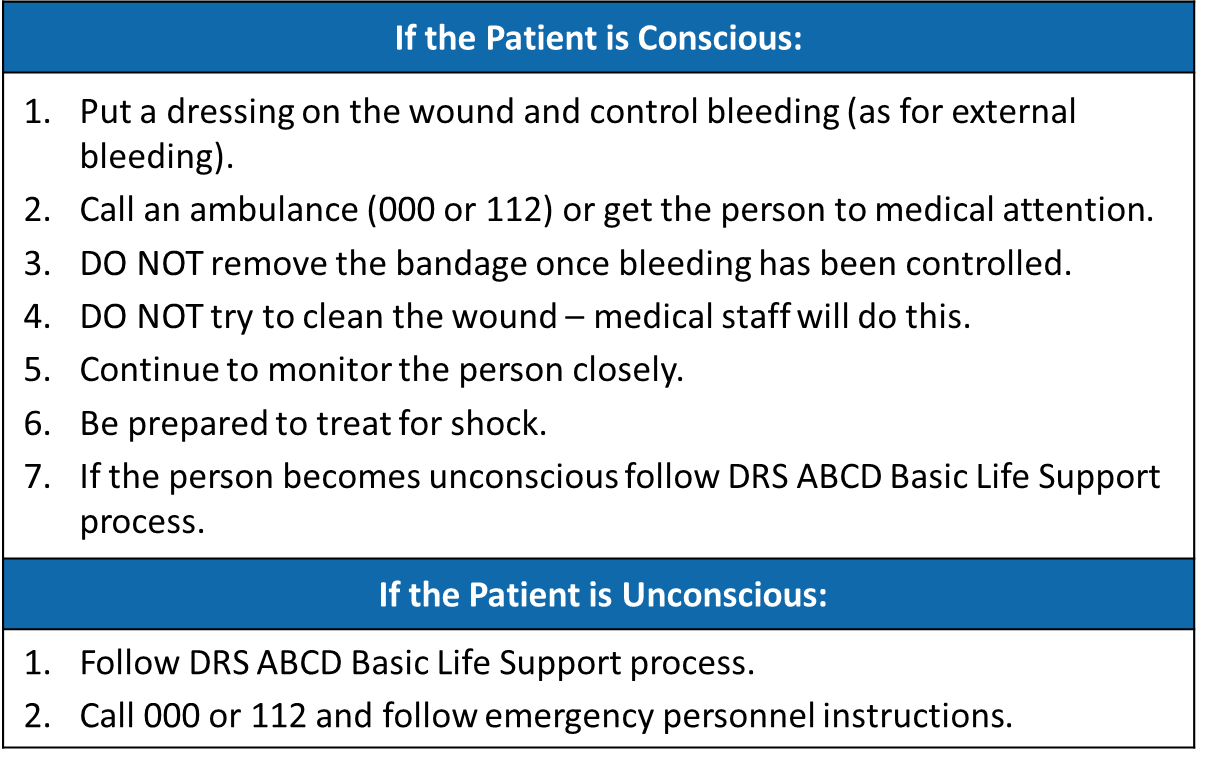 [Speaker Notes: General first aid treatment for major wounds involves:

If the Patient is Conscious:
1. Put a dressing on the wound and control bleeding (as for external bleeding).

2. Call an ambulance (000 or 112) or get the person to medical attention.

3. DO NOT remove the bandage once bleeding has been controlled.

4. DO NOT try to clean the wound – medical staff will do this.

5. Continue to monitor the person closely.

6. Be prepared to treat for shock.

7. If the person becomes unconscious follow DRS ABCD Basic Life Support process.


If the Patient is Unconscious:
1. Follow DRS ABCD Basic Life Support process.

2. Call 000 or 112 and follow emergency personnel instructions.]
Nose Wounds
Often caused by a blow from a blunt object. May also be caused by changes in blood pressure, altitude and sneezing, picking or blowing nose.
 
Nosebleeds may cause breathing problems or vomiting if blood is inhaled or swallowed.
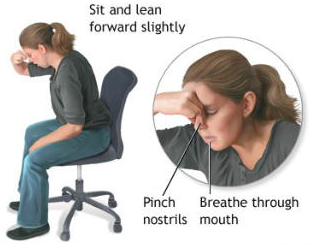 [Speaker Notes: Often caused by a blow from a blunt object and leads to a nosebleed. May also be caused by changes in blood pressure, altitude and sneezing, picking or blowing nose.
 
Nosebleeds may cause breathing problems or vomiting if blood is inhaled or swallowed.]
[Speaker Notes: Often caused by a blow from a blunt object and leads to a nosebleed. May also be caused by changes in blood pressure, altitude and sneezing, picking or blowing nose.
 
Nosebleeds may cause breathing problems or vomiting if blood is inhaled or swallowed.]